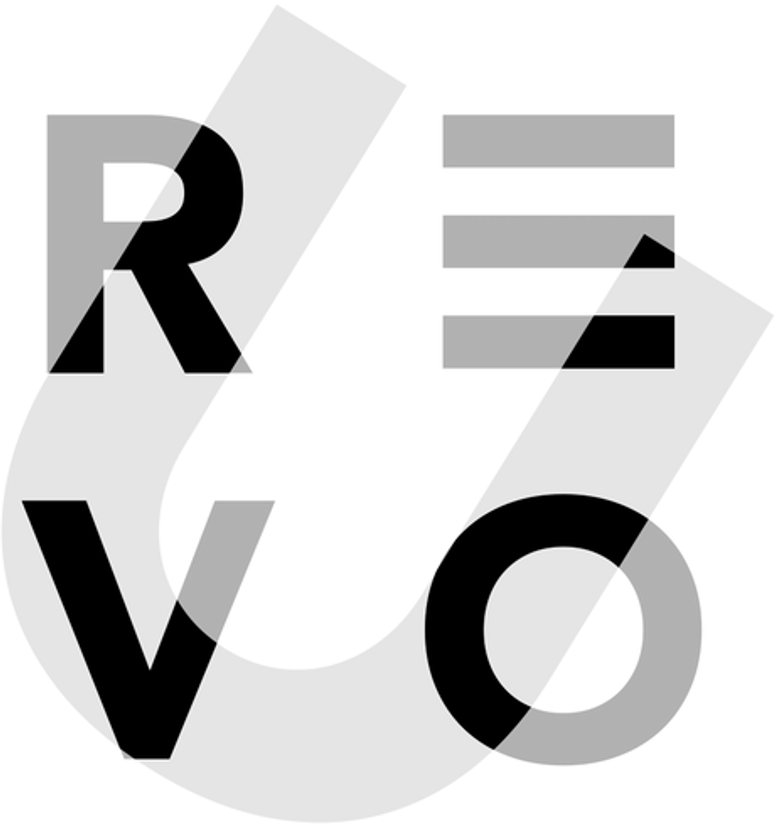 USER SEGMENTATION USING CLUSTER ANALYSIS
Individual Assignment W6W7W8 (Advanced)
Adytia Putra Pradana
RevoU FSDA Sec. Barcelona
Background
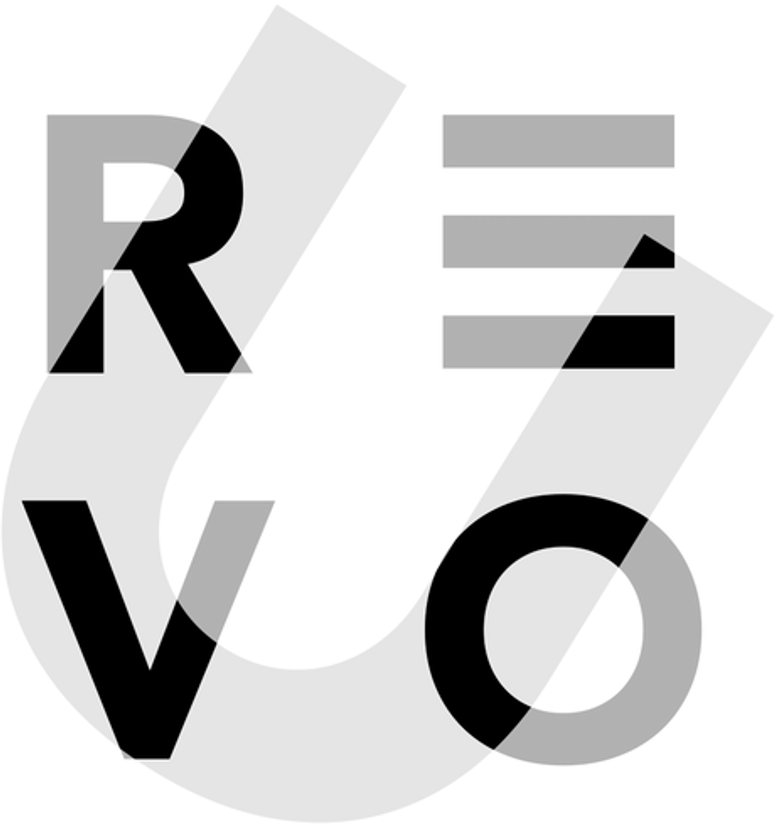 We use python to clean the data and make cluster analysis to segment the market.
The client (operator) is an e-commerce company based on Latin America. They want to increase their sales because they are not yet using targeted marketing to fully understand the market and their demand.
I am their client and to target the right market, first we have to segment their market using cluster analysis. We choose KMeans from python library to do the cluster analysis.
This snake have a lot of library to choose, very powerful and easy to understand language.
Methodology
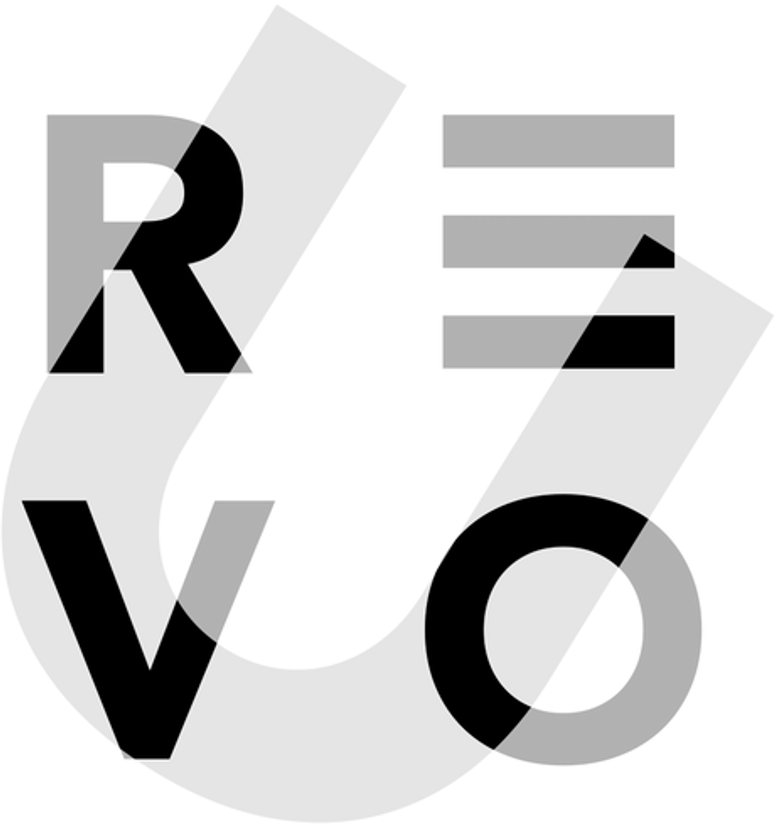 DATA PREPARATION
INSIGHT & RECOMMENDATION
Creating user segmentation using cluster analysis
Data acquisition, python library preparation, data cleaning
Using cluster(s) from the cluster analysis, recommending strategy to operator
DATA ANALYSIS
Preparation
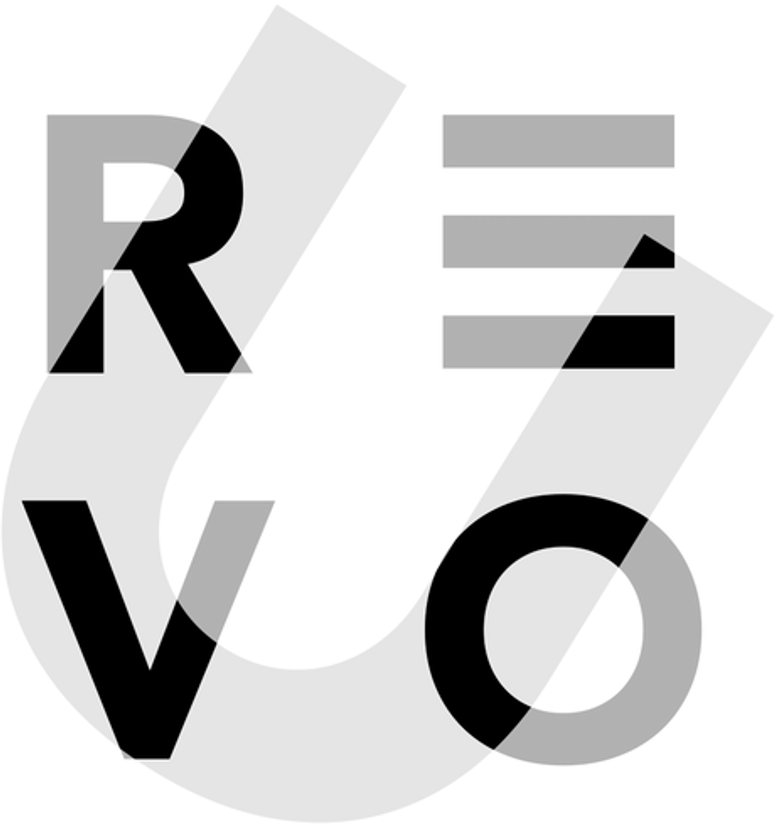 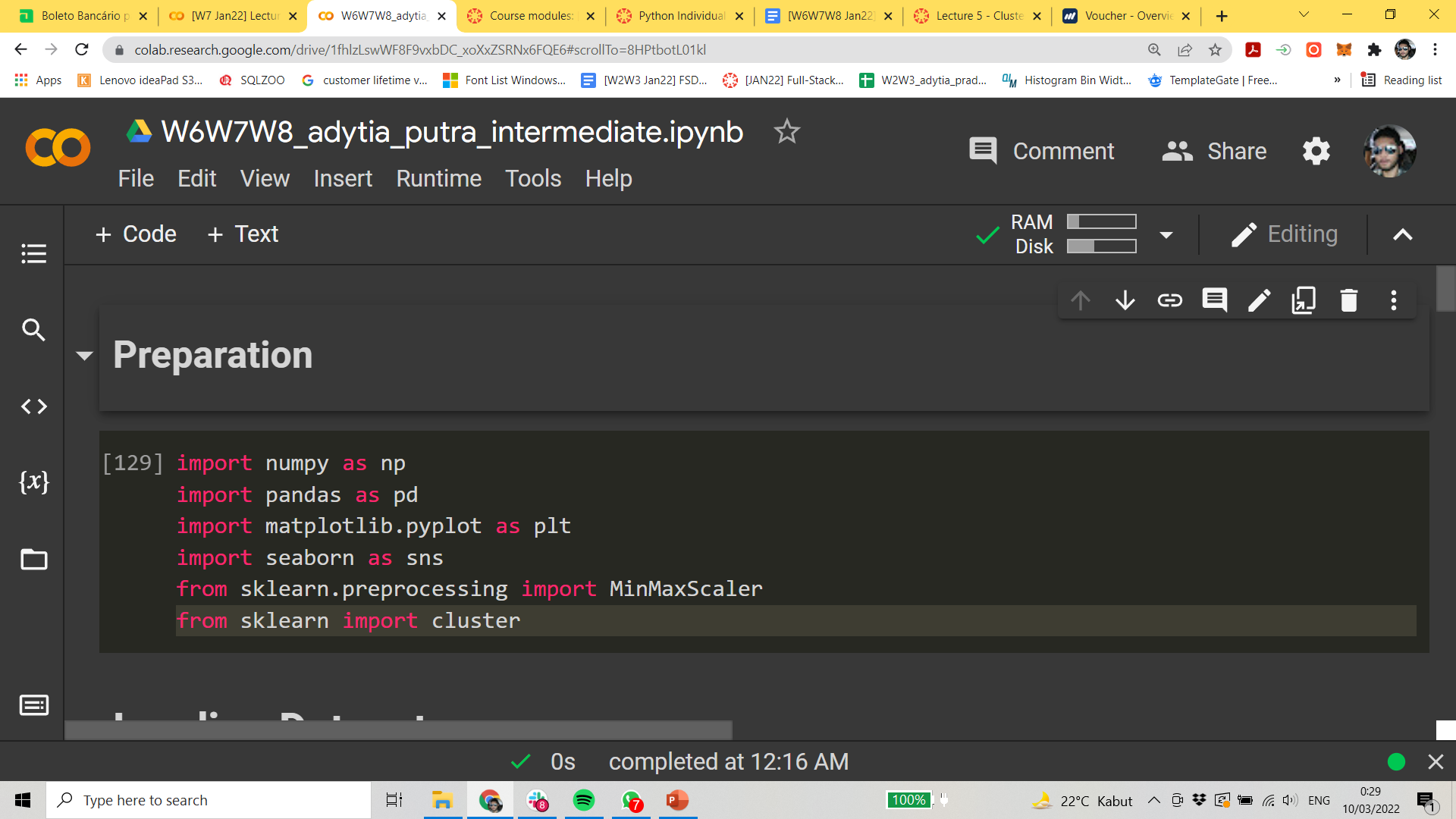 before we work on the data, first thing to do is import the library that we want to use
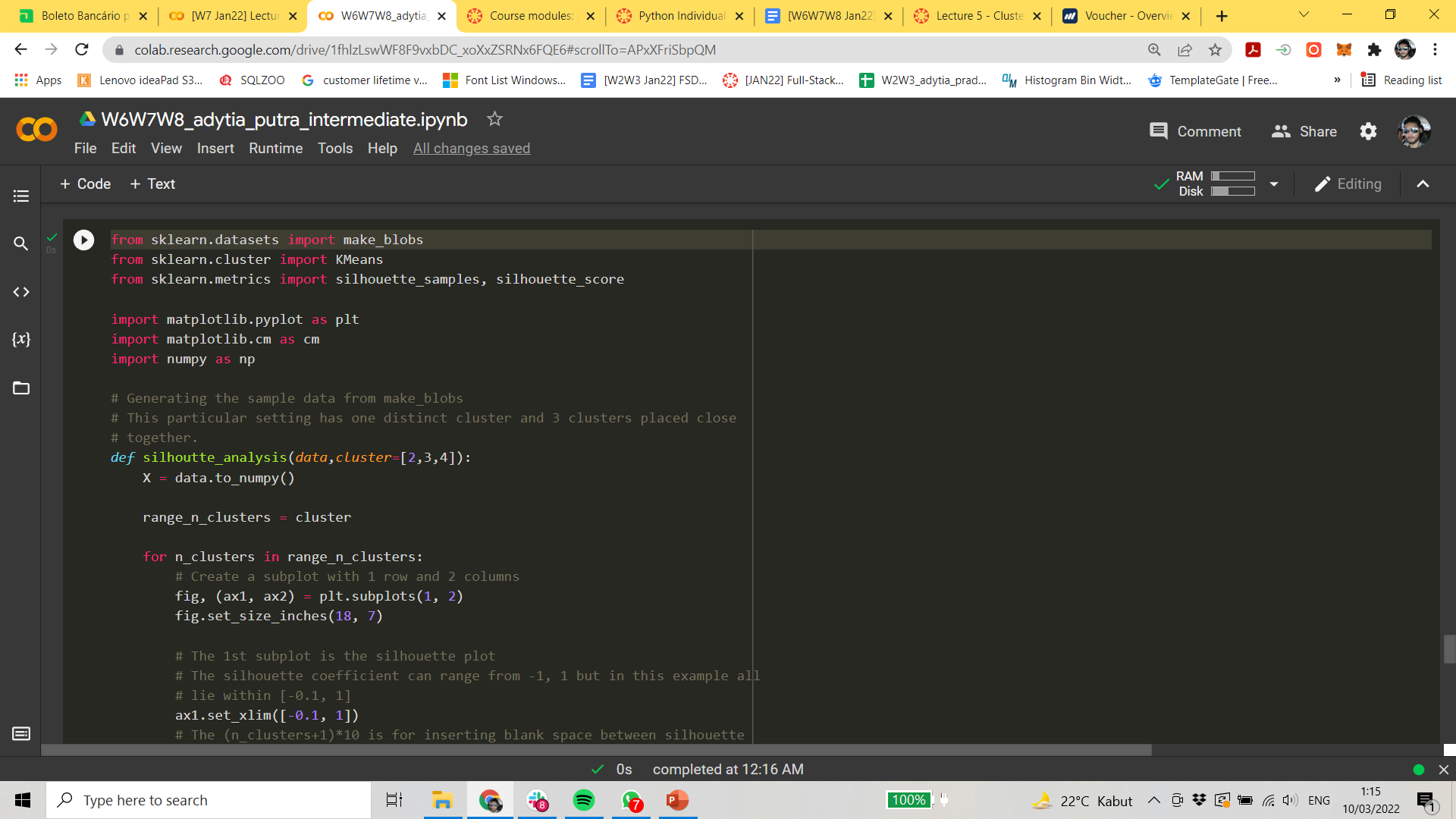 we also import silhouette_analysis code
4
Data Gathering
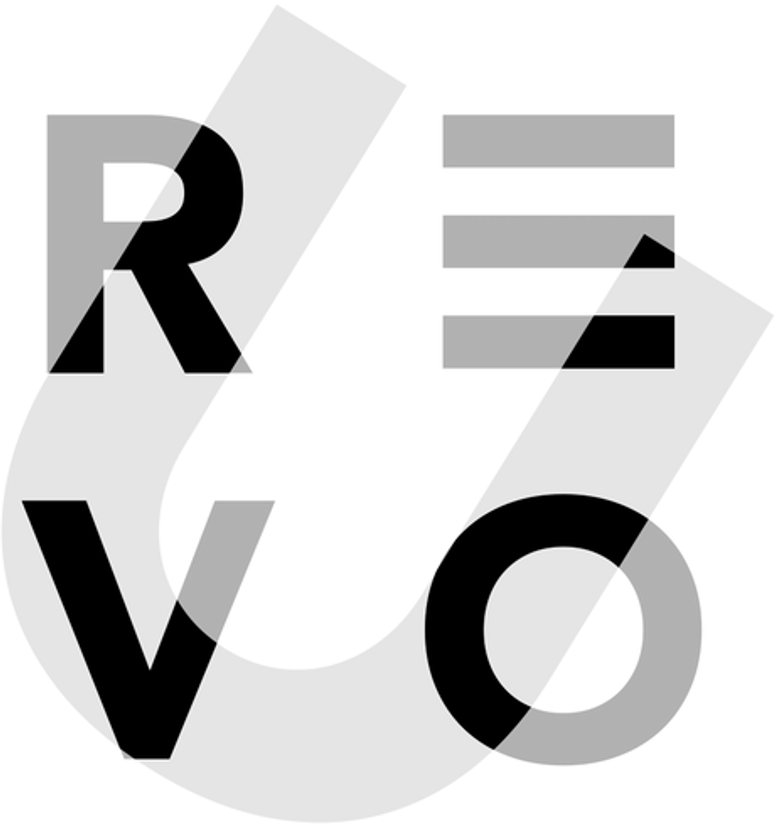 We uses the same datasets from the intermediate assignment which consist of :
orders_dataset
customers_dataset
order_payments_dataset
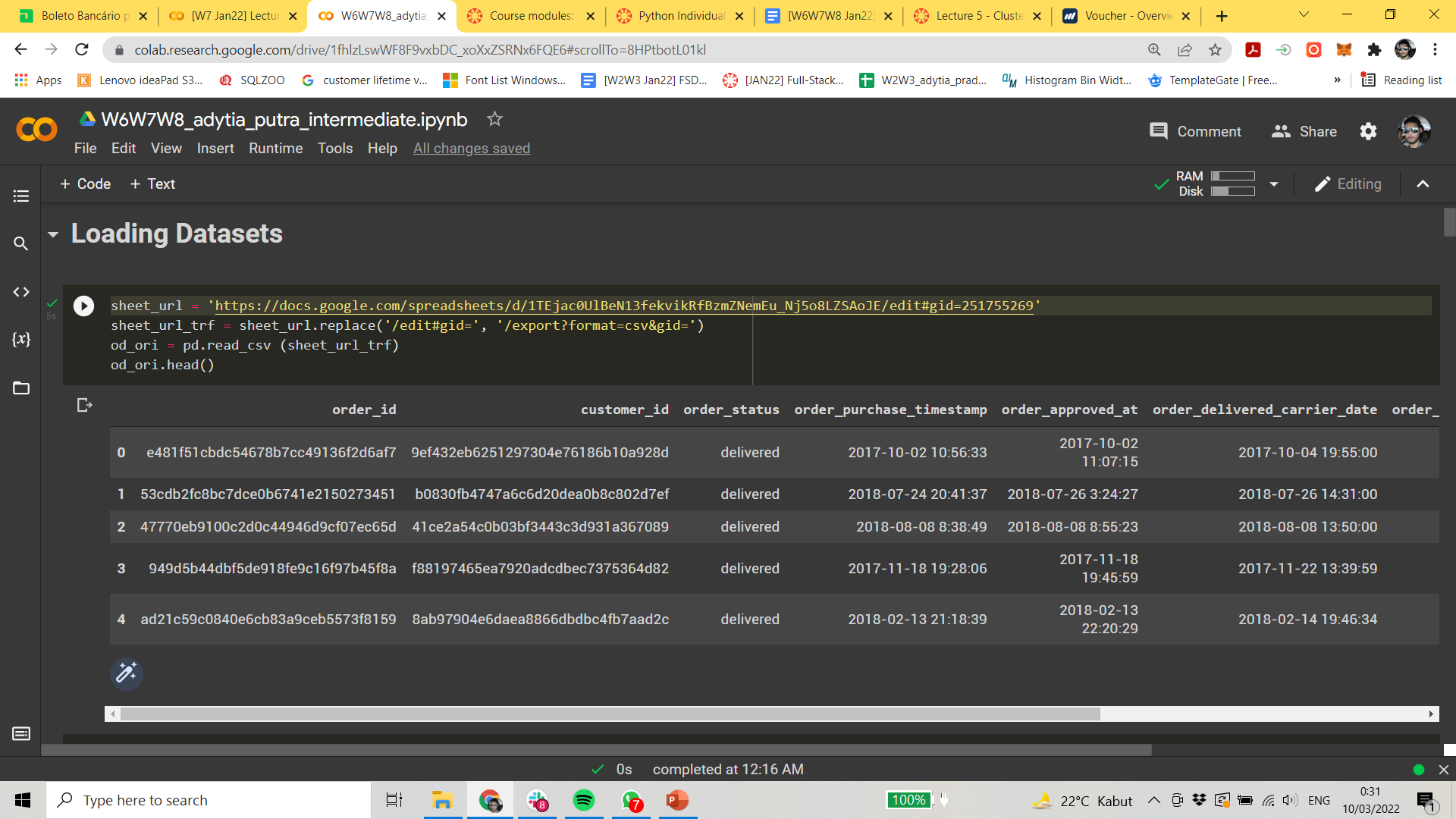 snippets from orders_dataset
5
Data Gathering
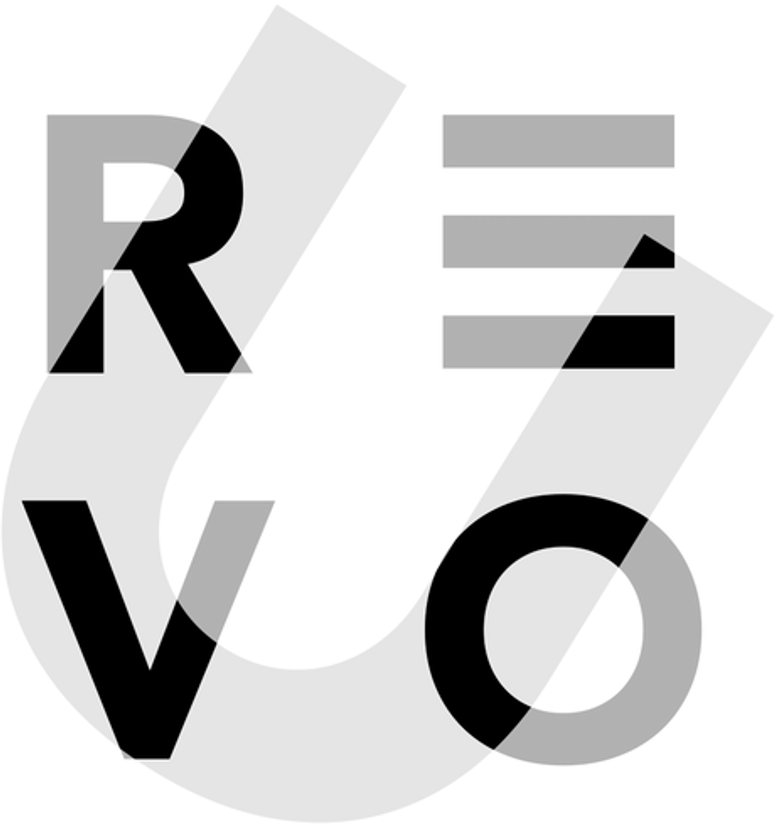 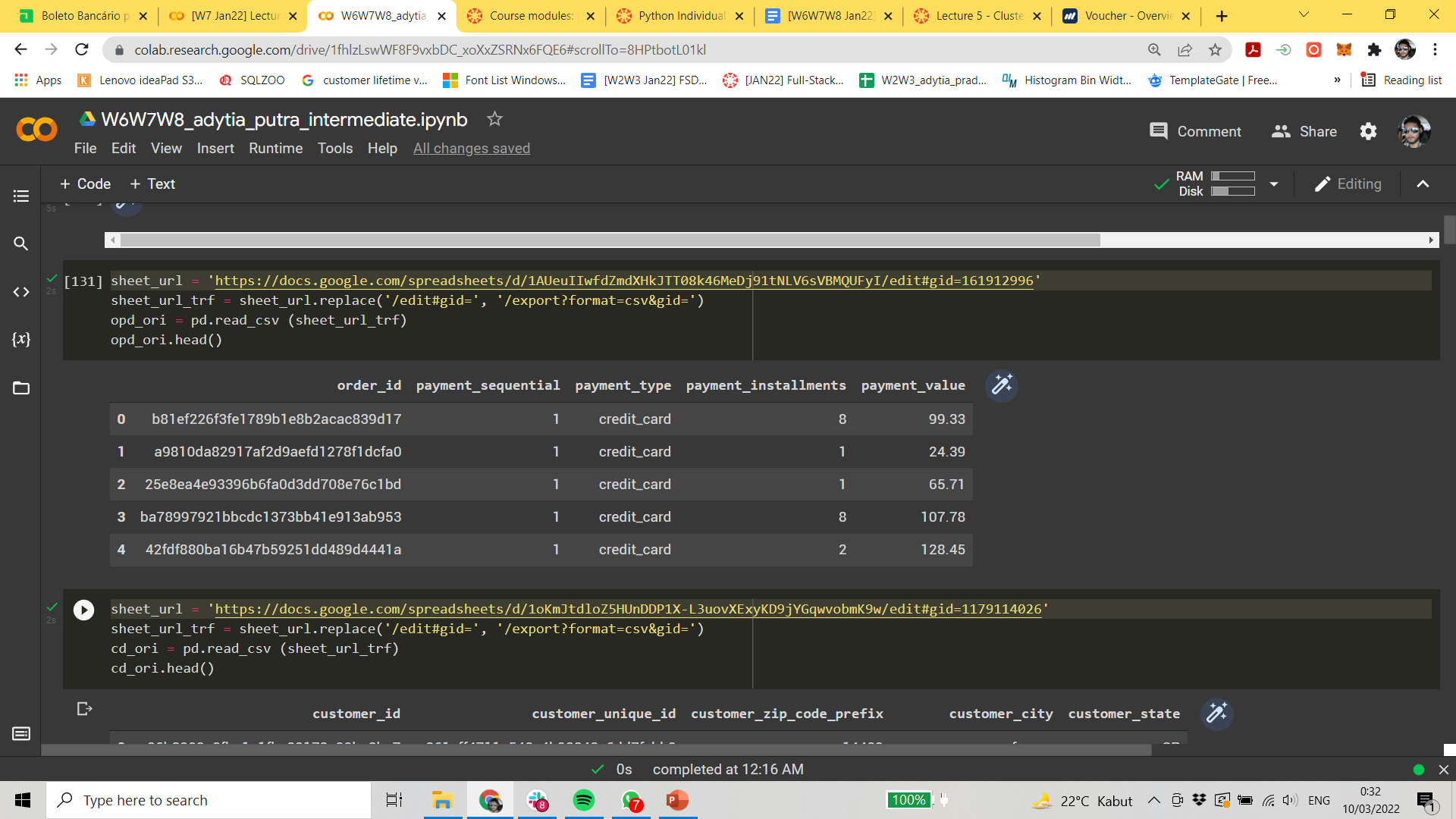 snippets from order_payments_dataset
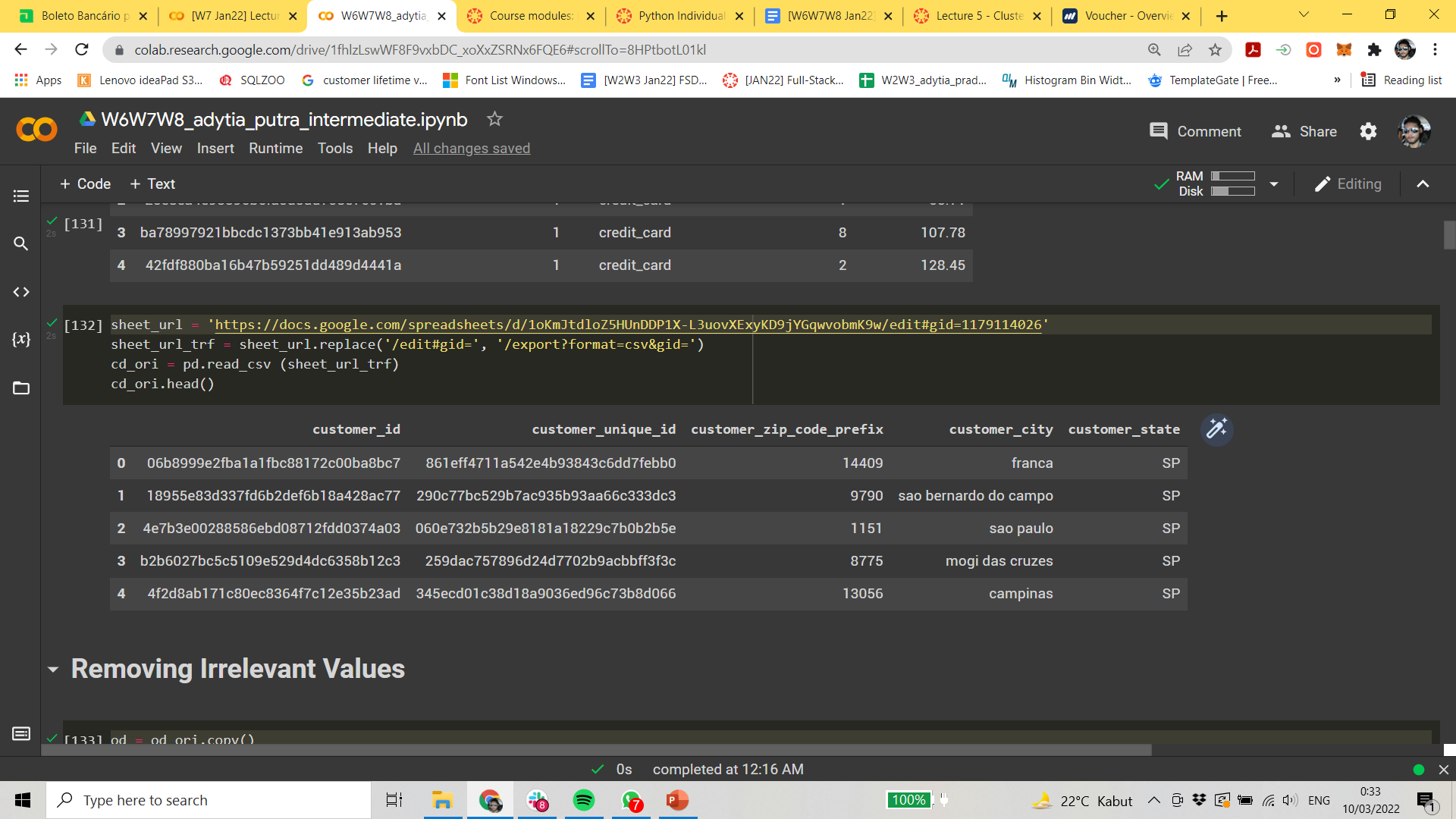 snippets from customers_dataset
6
Removing Irrelevant Values
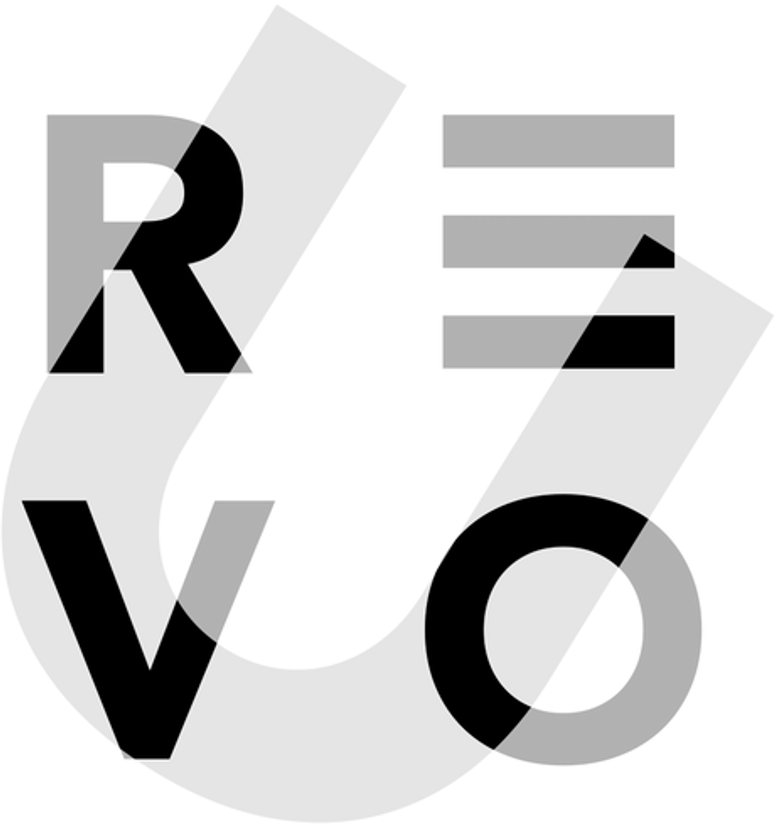 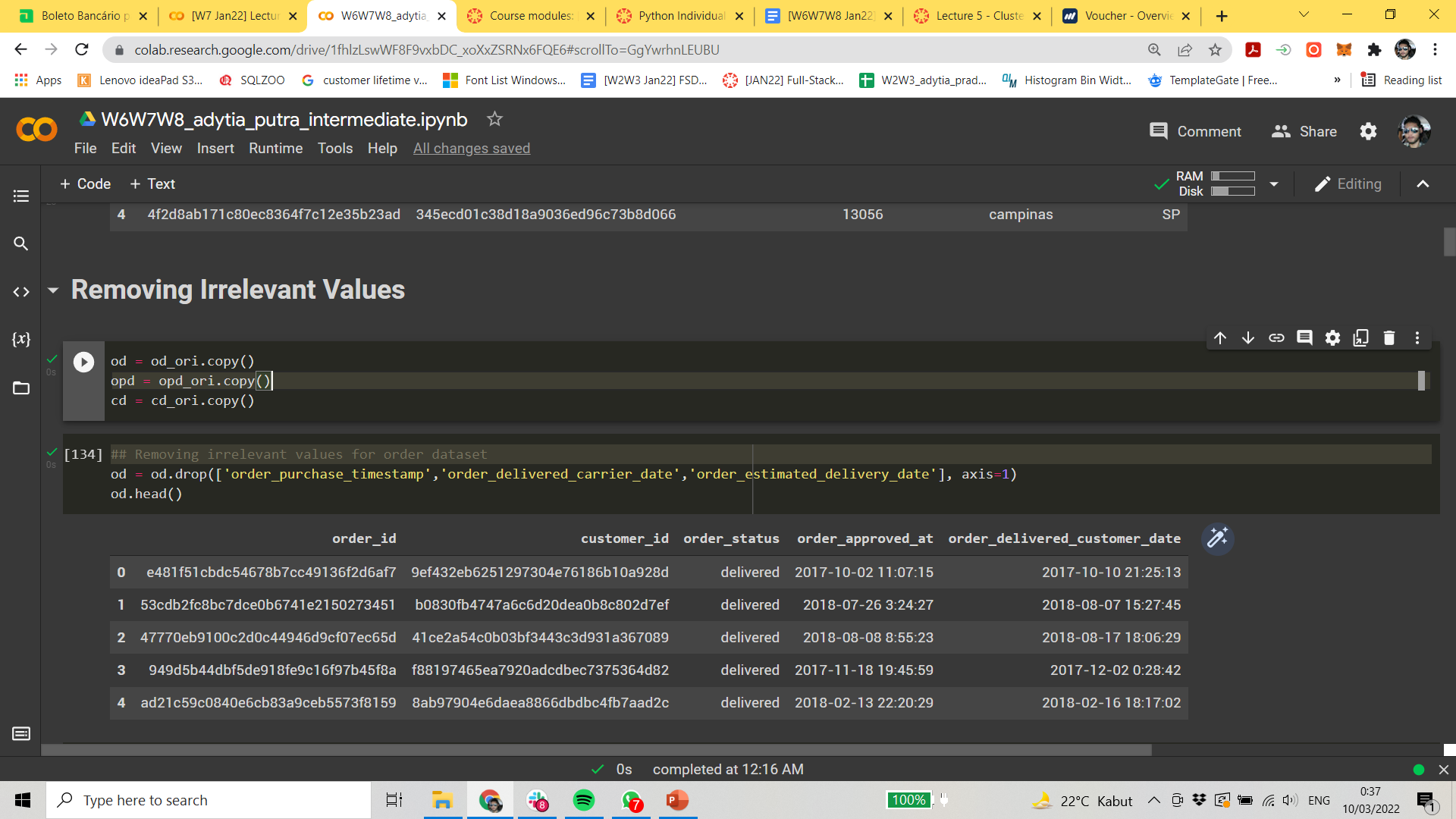 first, we make a copy so the original dataset remains,
and we can check/refer back to the original
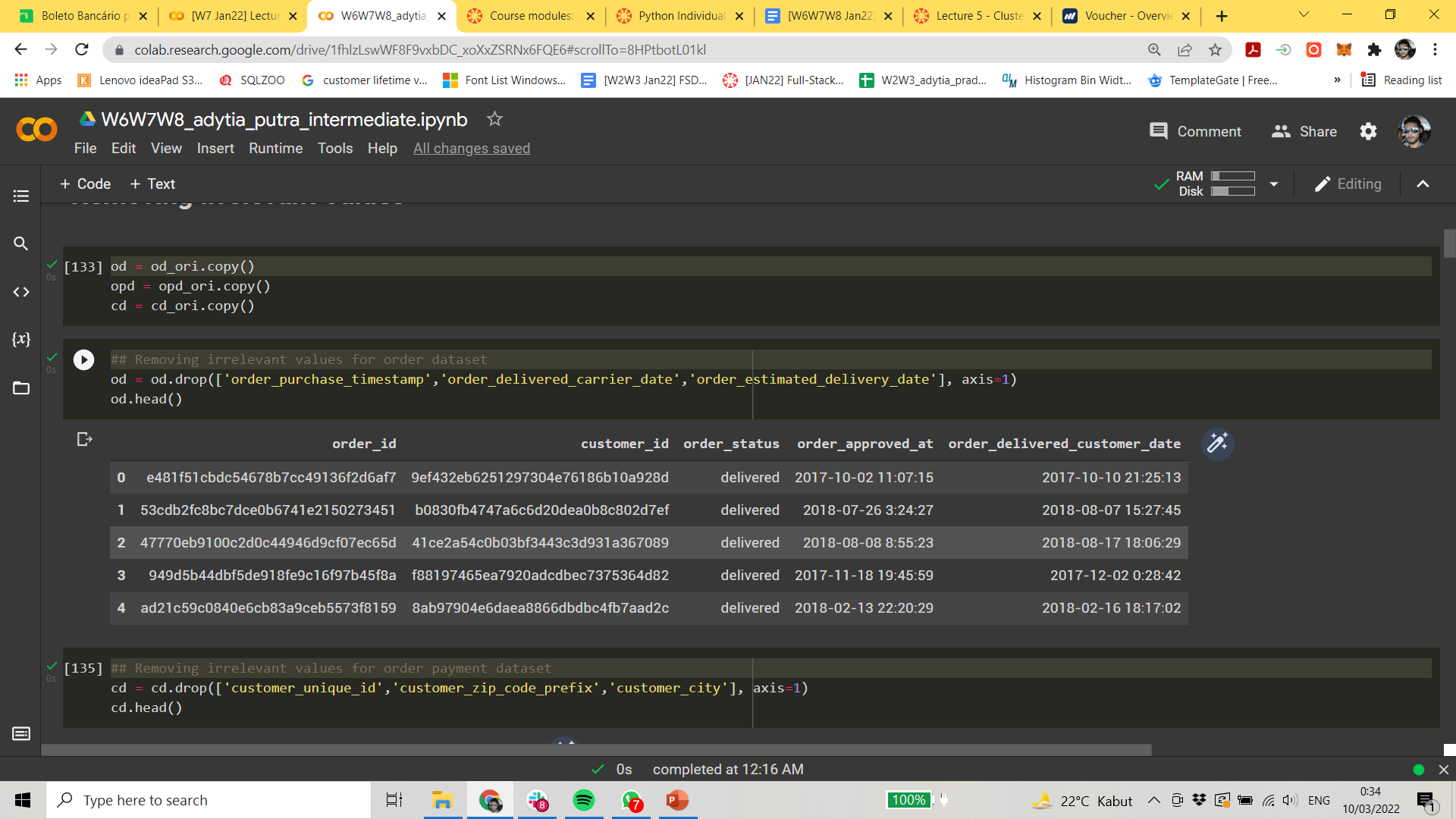 we remove the column that we won’t use, such as order_purchase_timestamp from orders_dataset
*table shown are example
7
Handling Missing Data
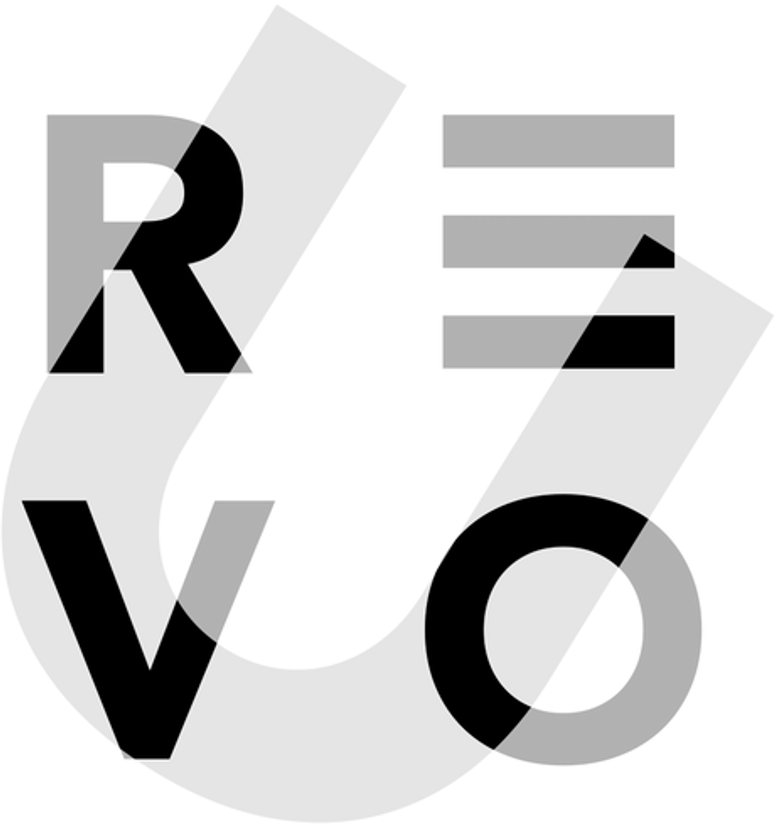 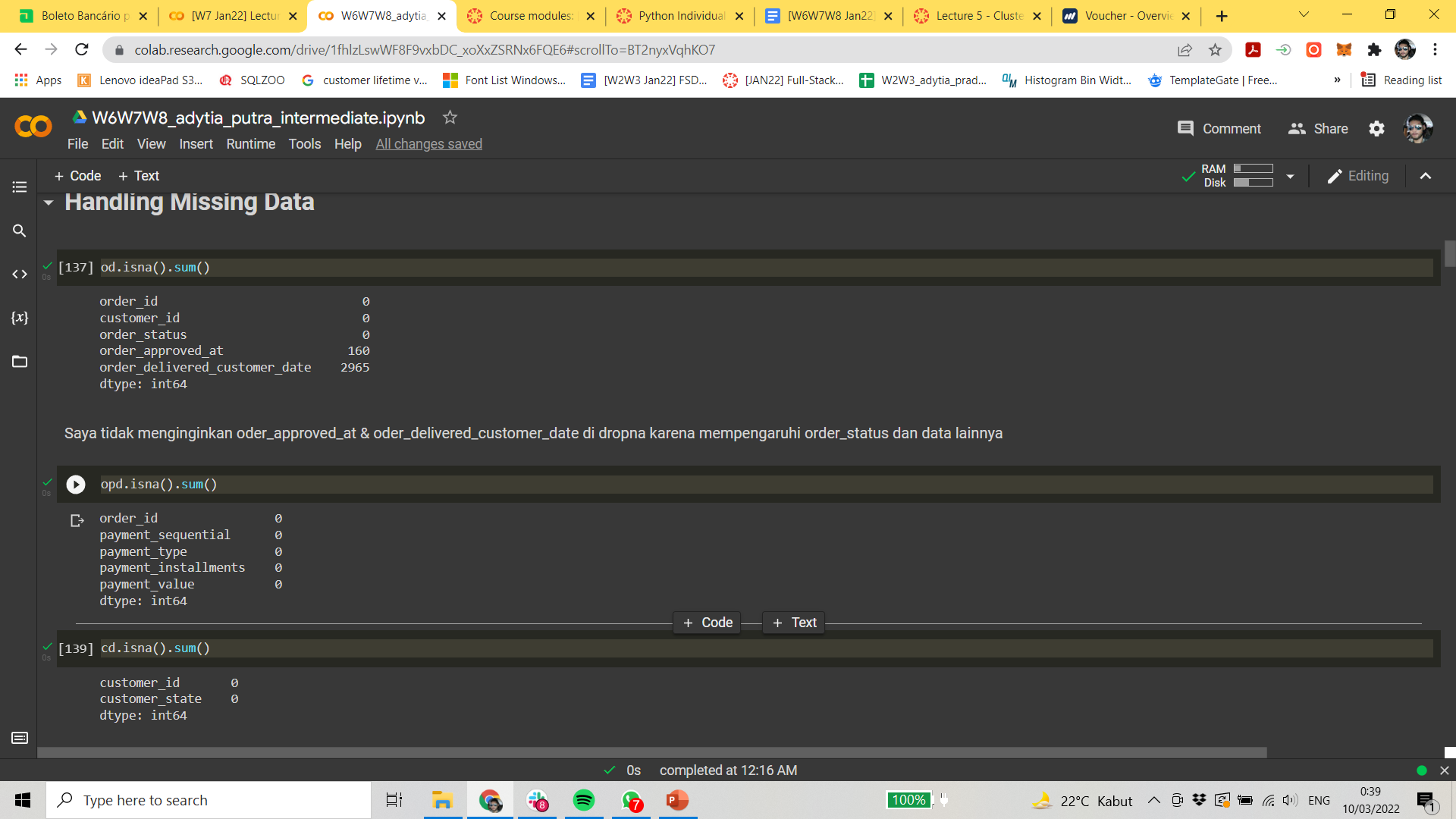 there are some missing data in column order_approved_at and
order_delivered_customer_date, but since we don’t use those data,
we won’t drop the null values, and if dropped then we will lose some
important data from other columns
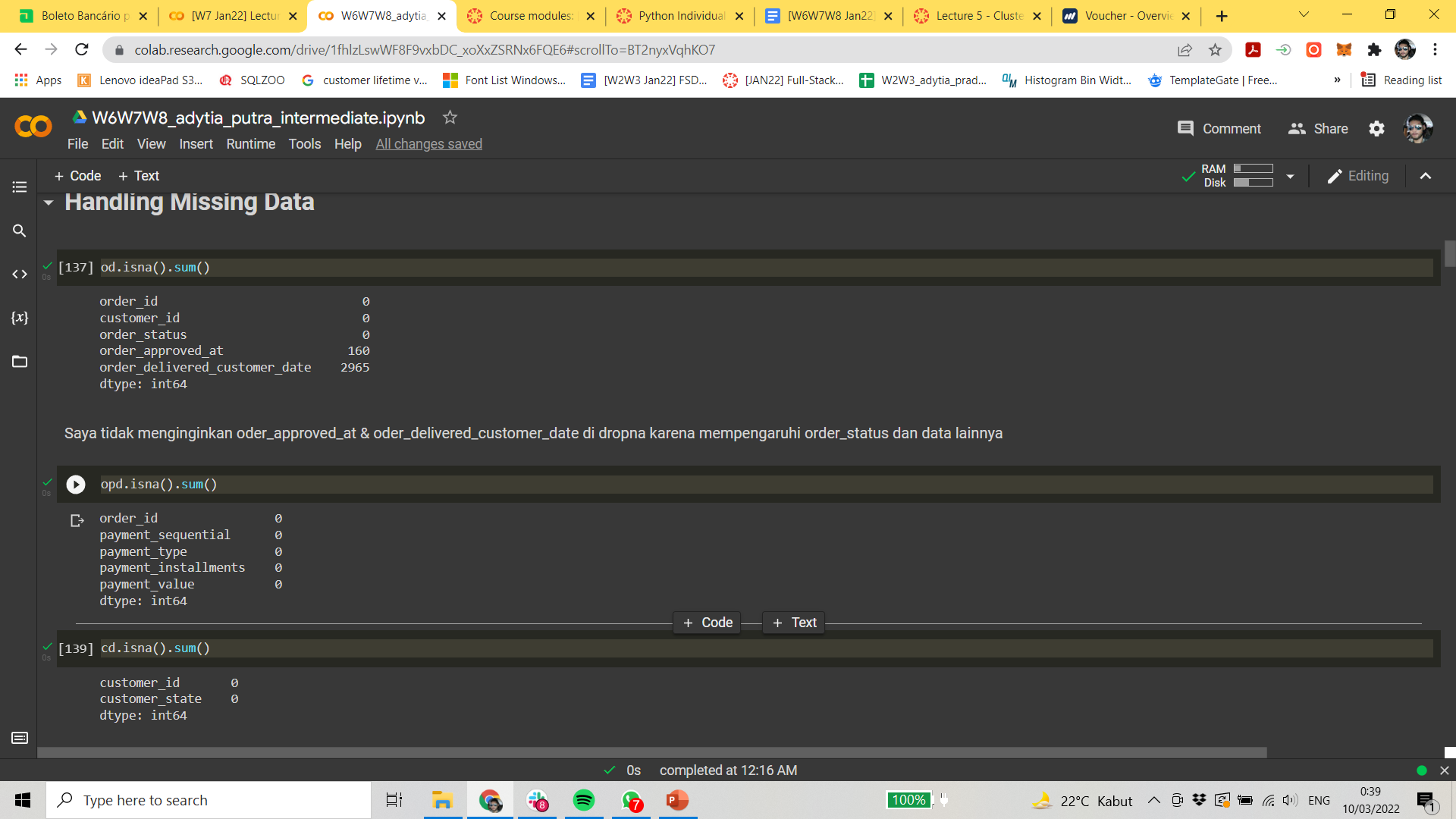 there are no missing data
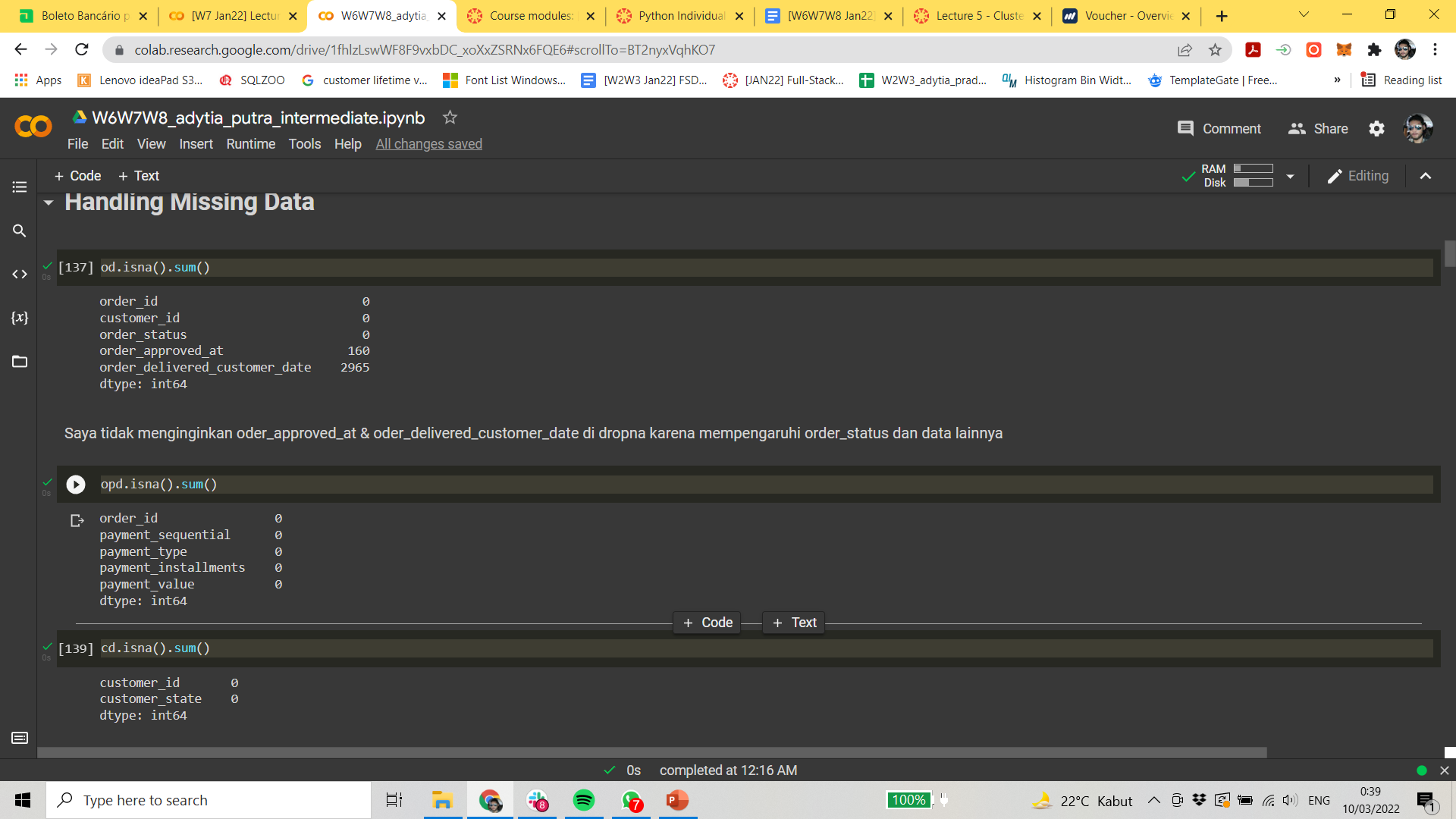 there are no missing data
8
Removing Duplicates
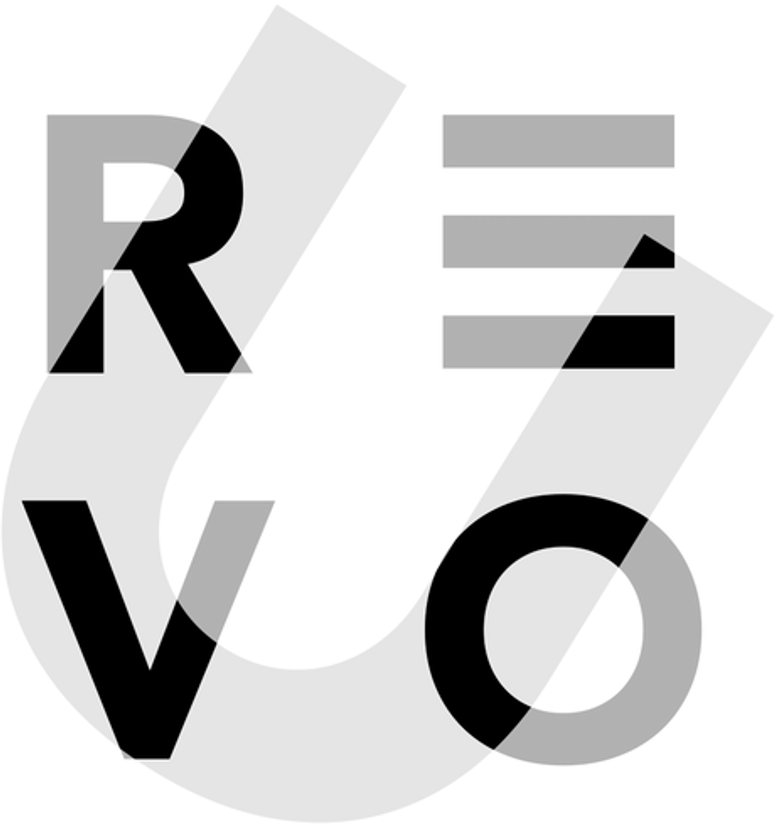 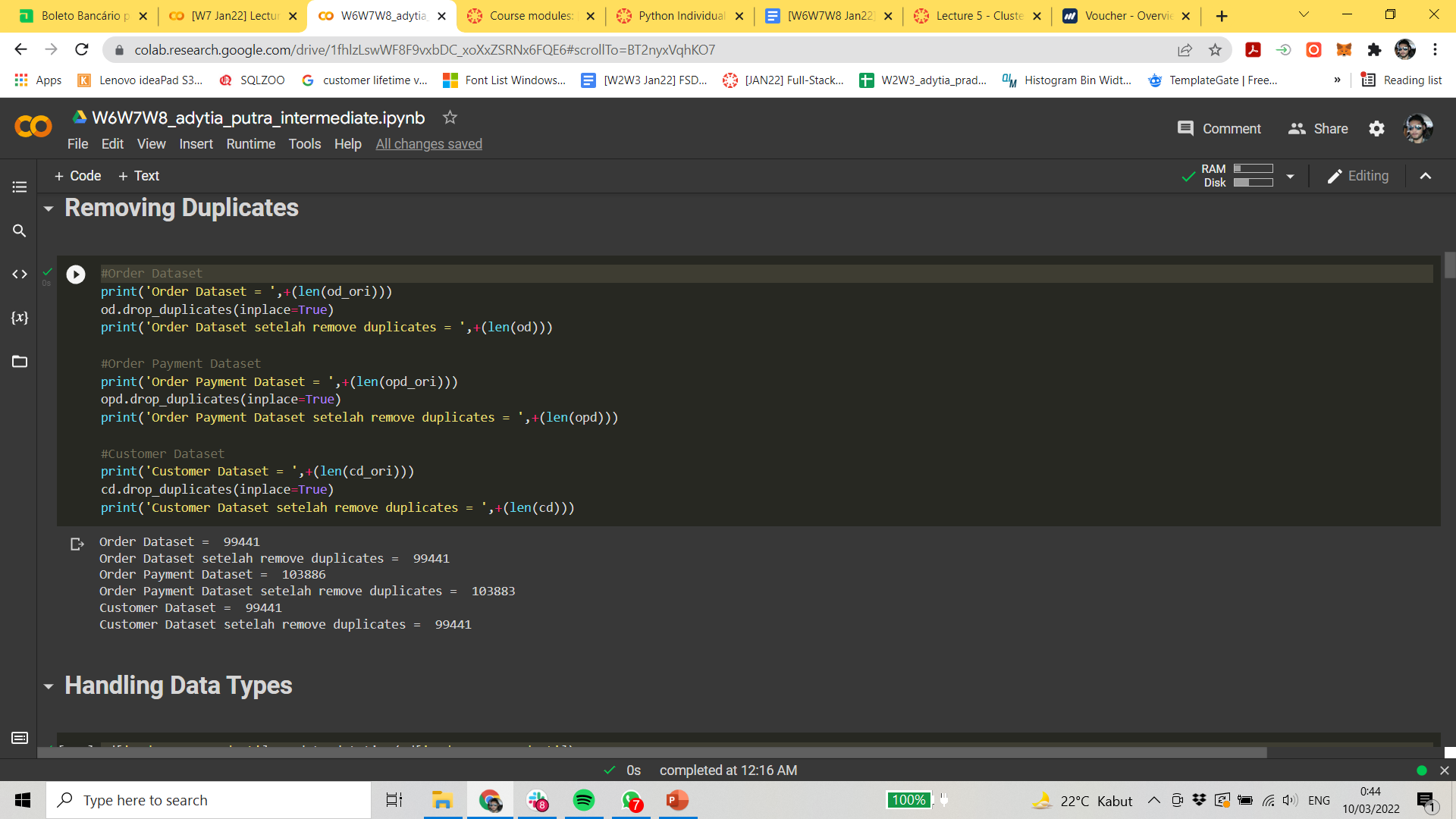 !
duplicates are removed
9
Removing Outliers
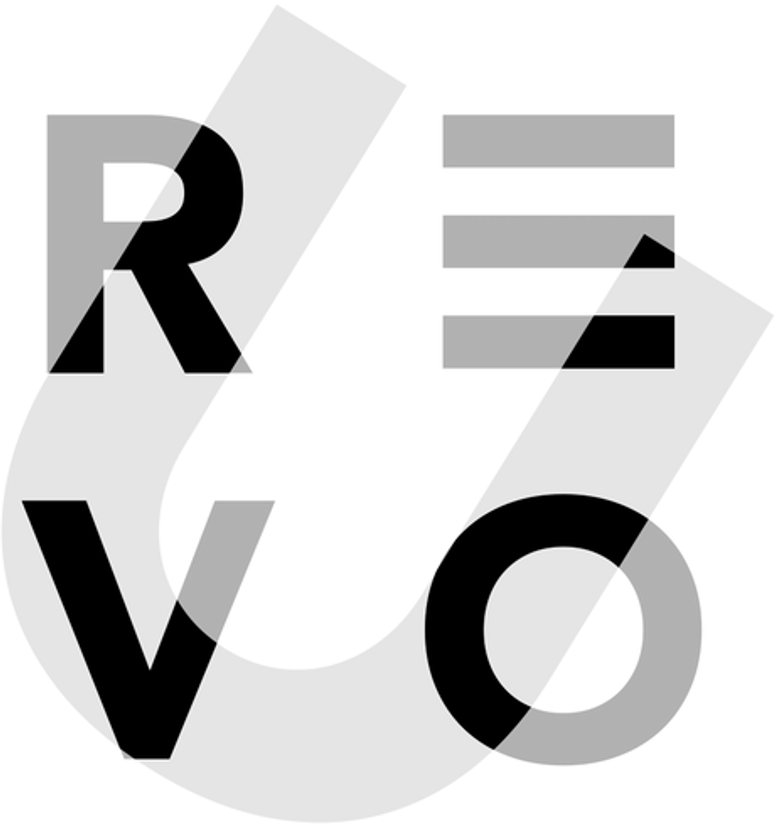 for outliers, we check and remove the outliers from column payment_value
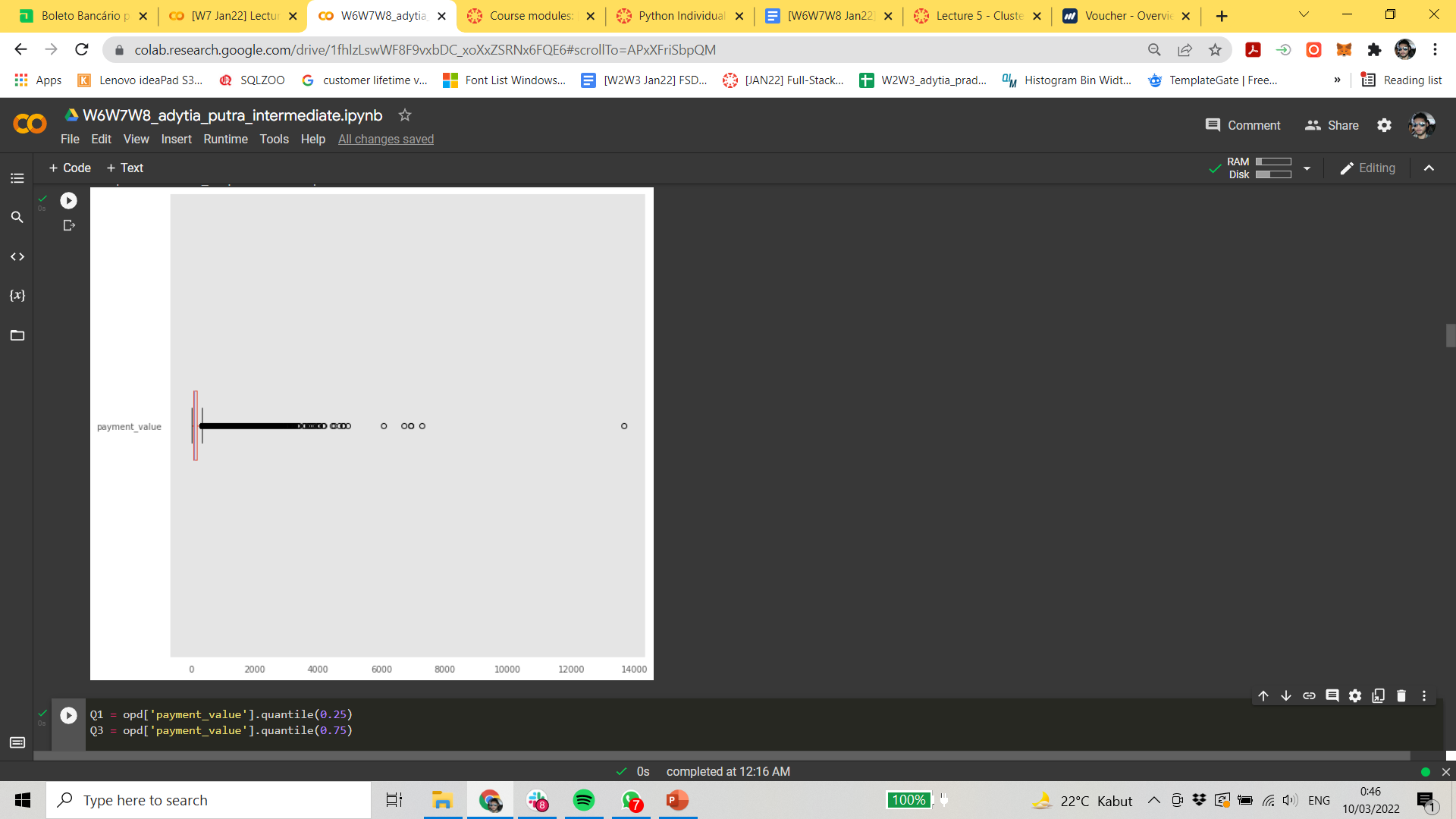 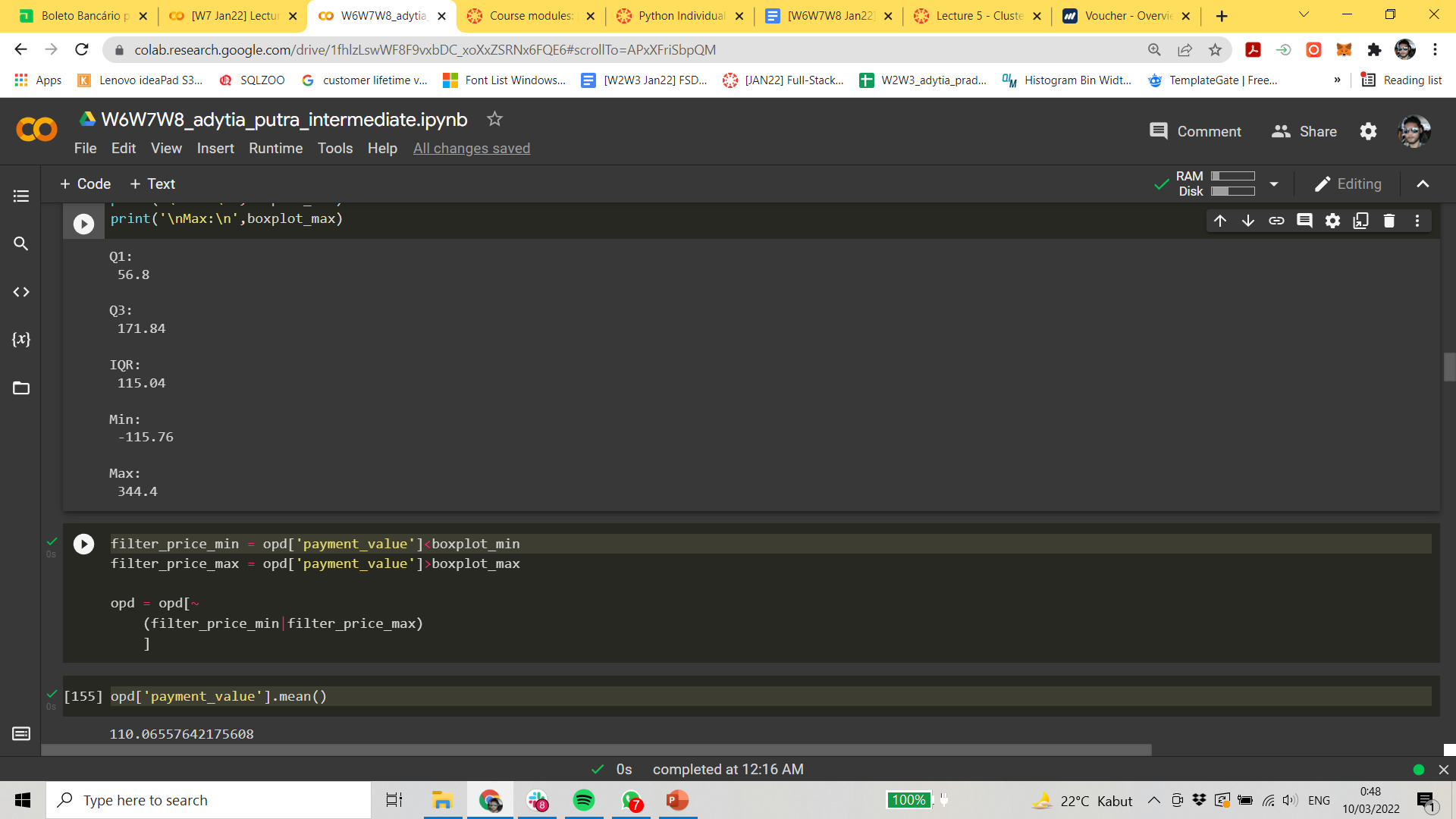 10
Combine Datasets
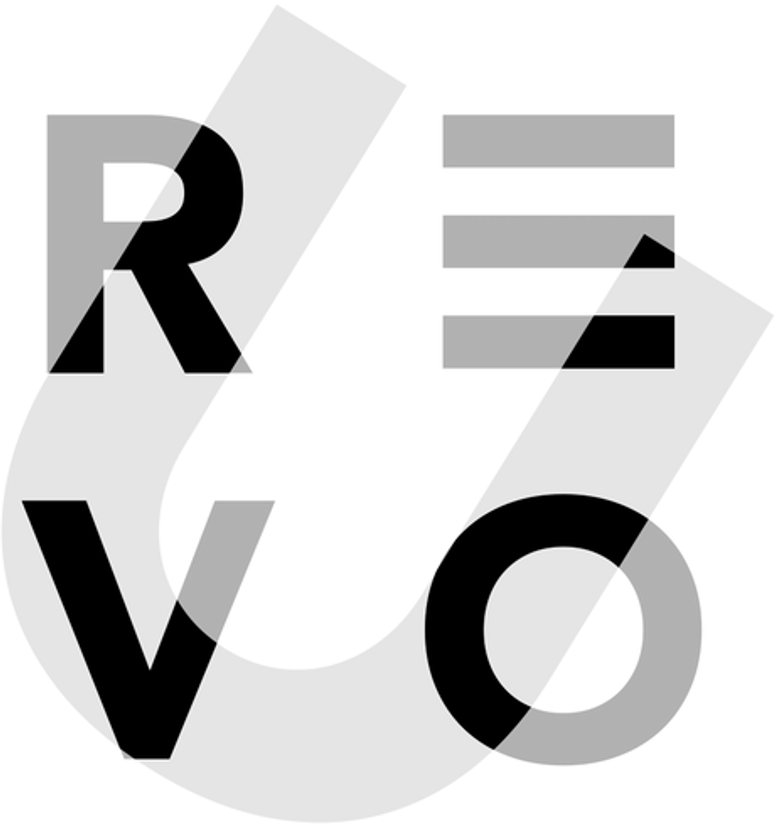 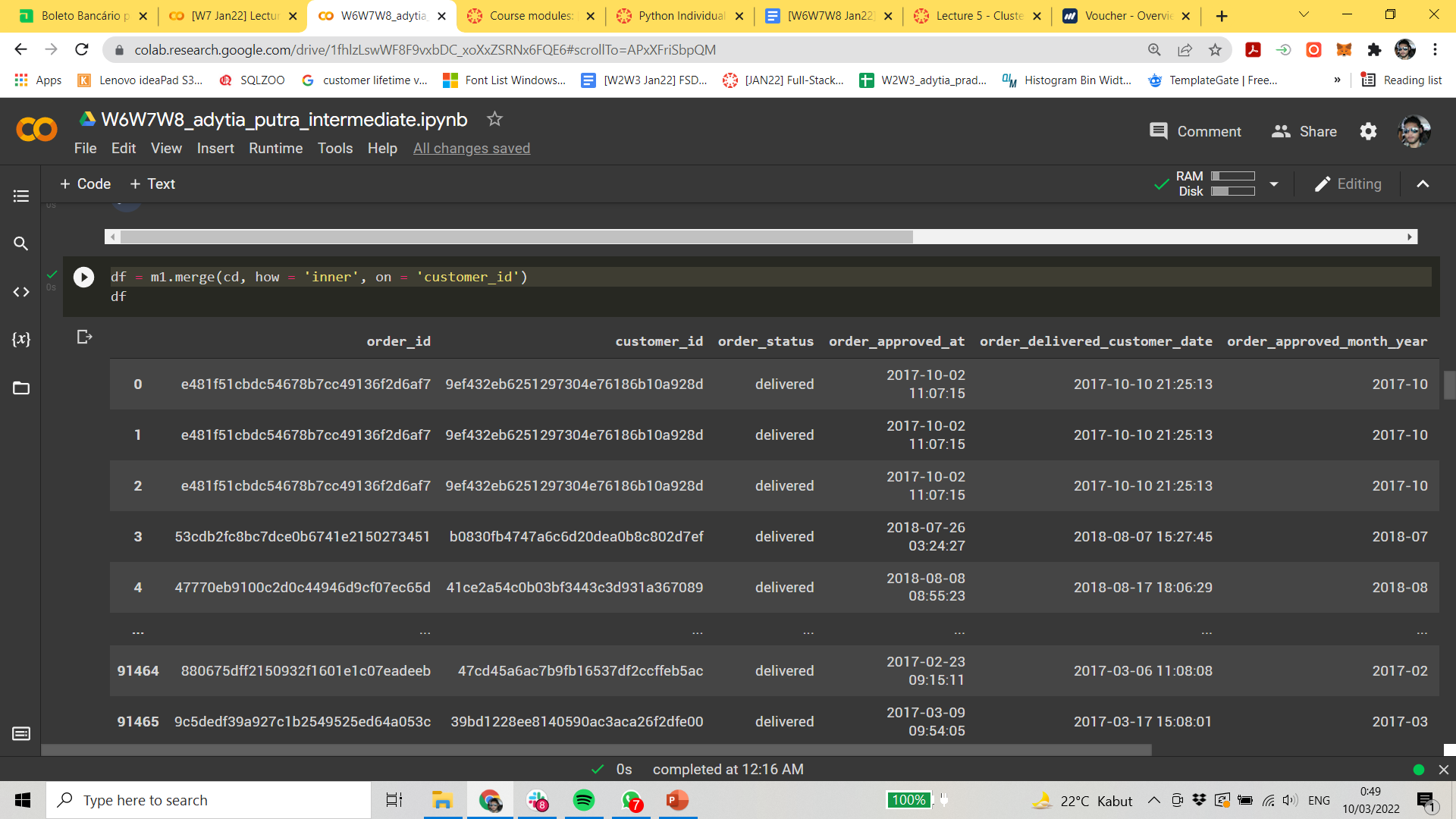 we combine the three datasets with inner merge to obtain only same data from each datasets
11
Cluster Analysis
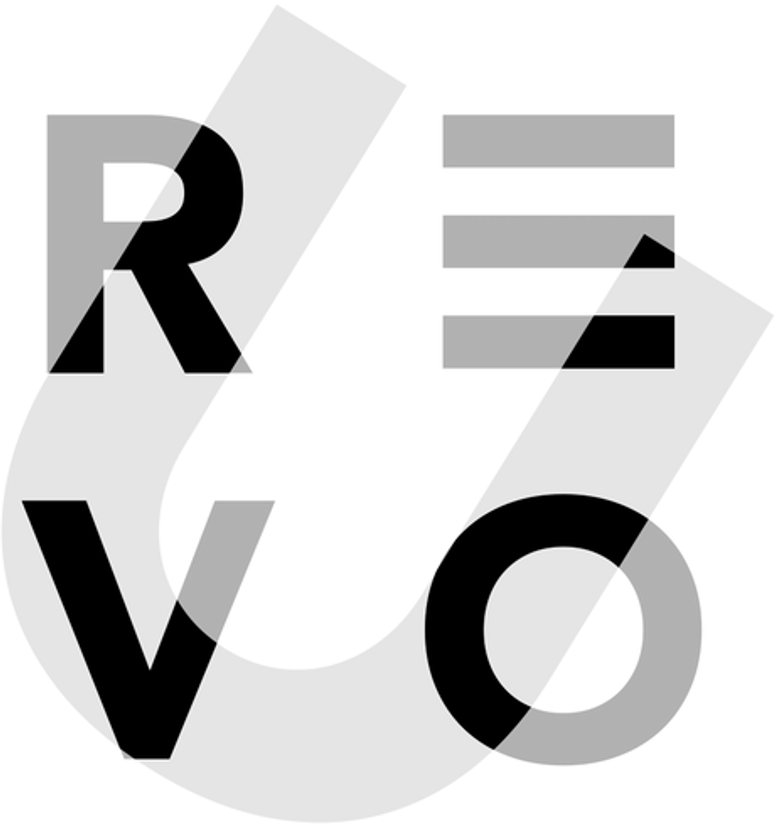 to do cluster analysis, we must import KMeans from sklearn.cluster
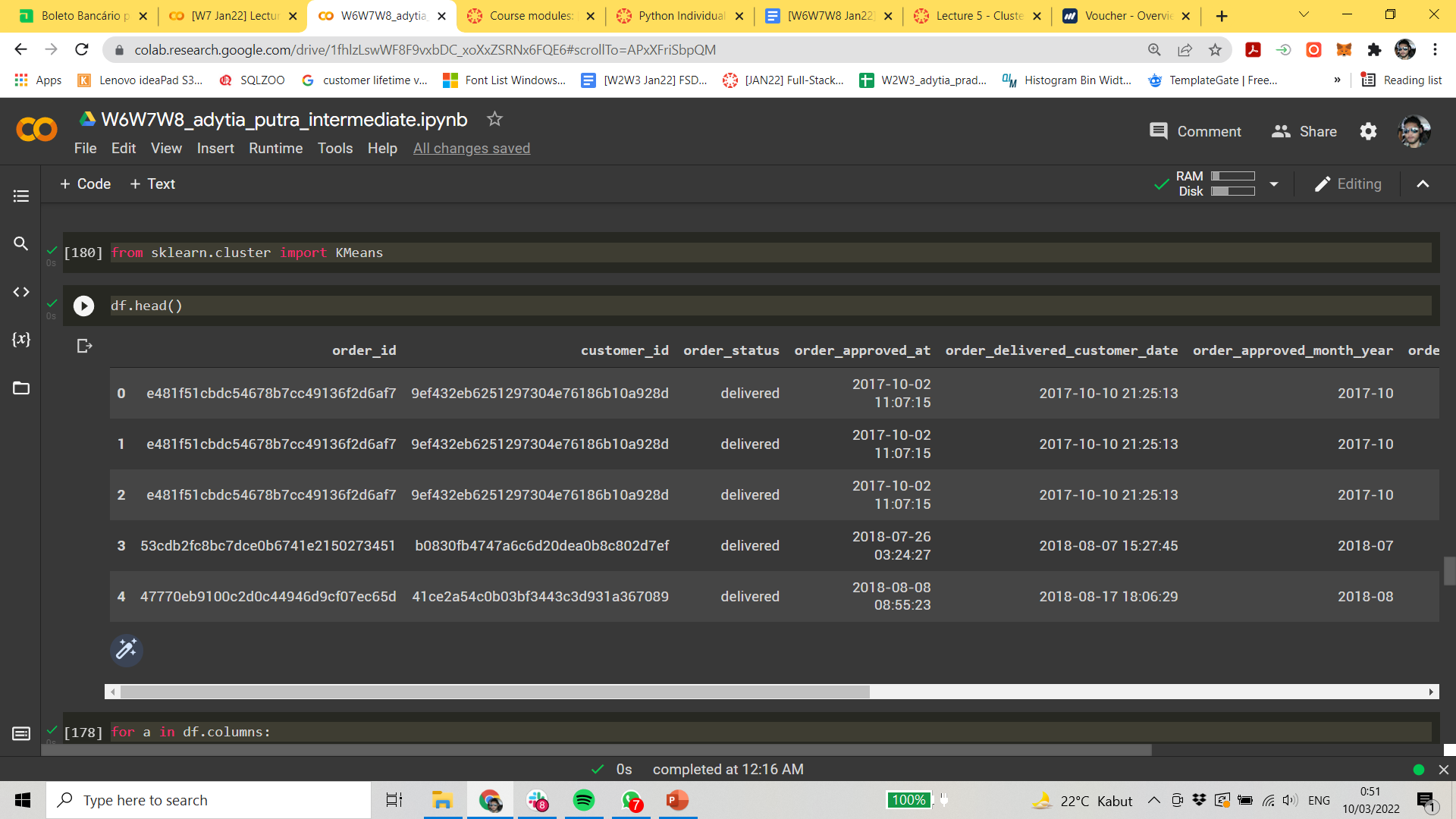 we recheck the table to remove column that we don’t need
12
Cluster Analysis
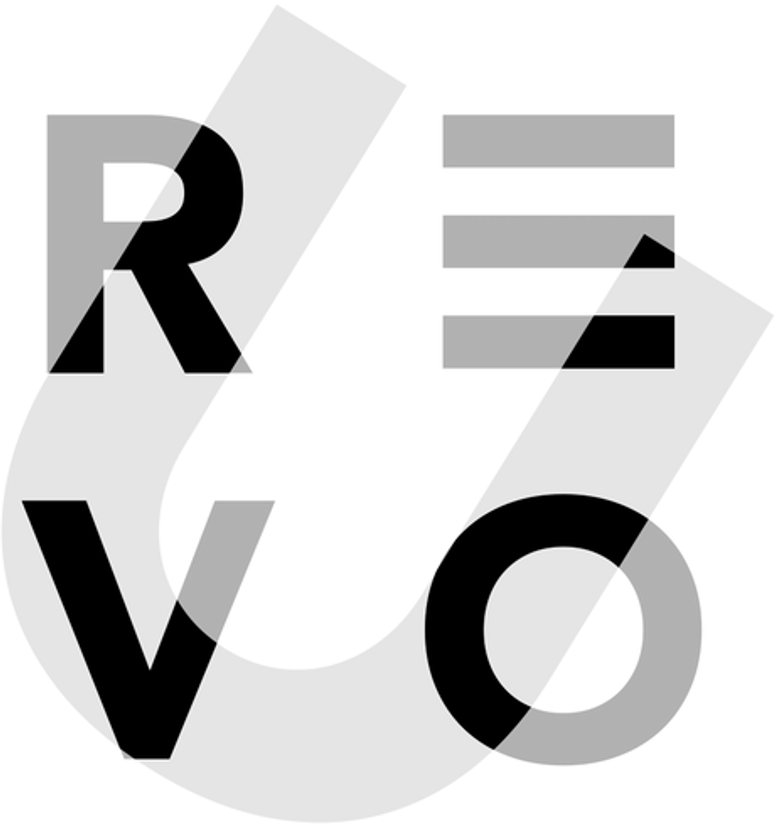 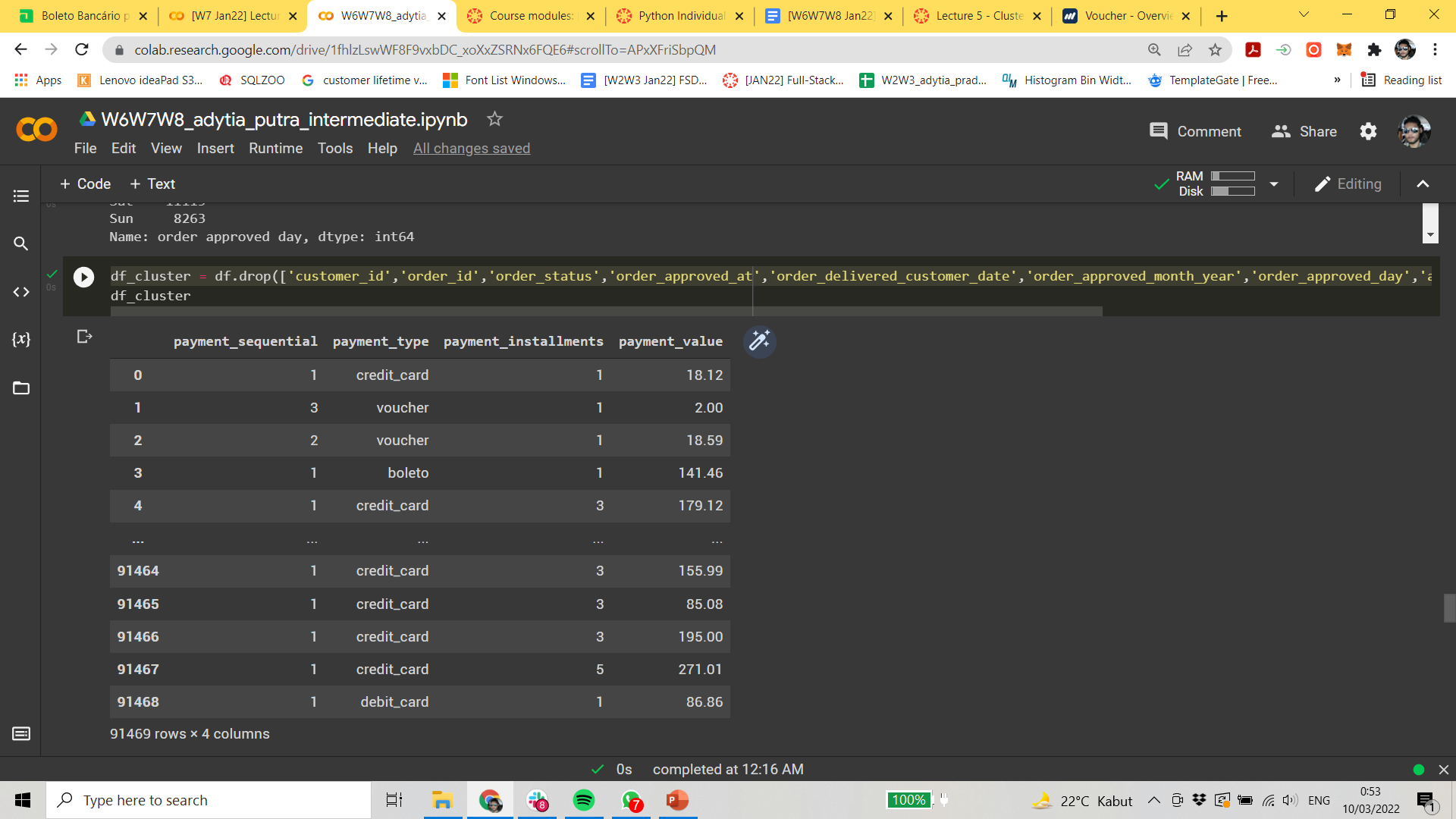 we remove the unneeded column and uses payment_sequential,
payment_type, payment_installments, and payment_value
13
Cluster Analysis
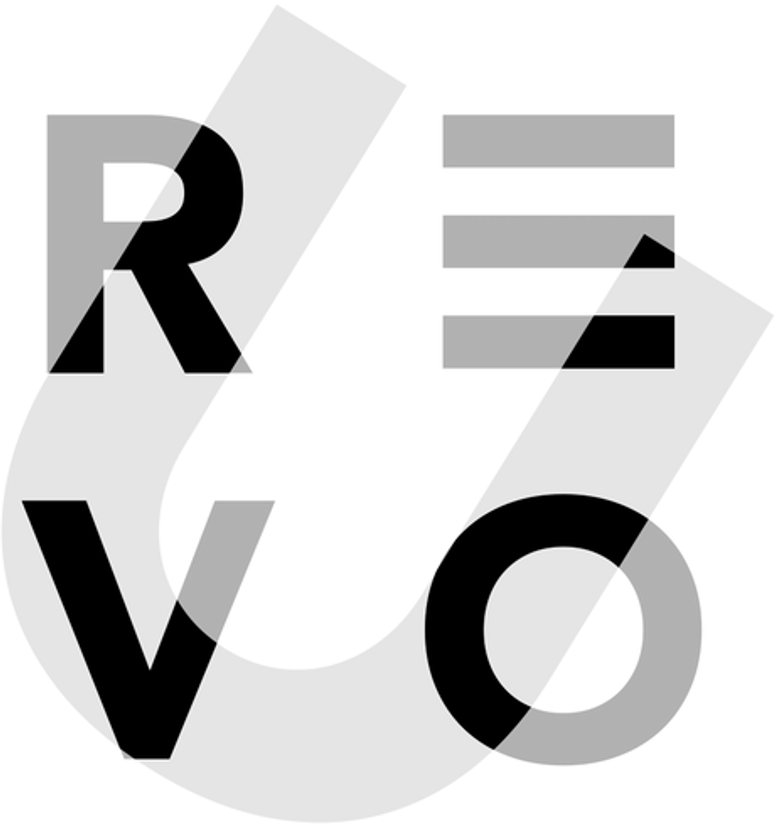 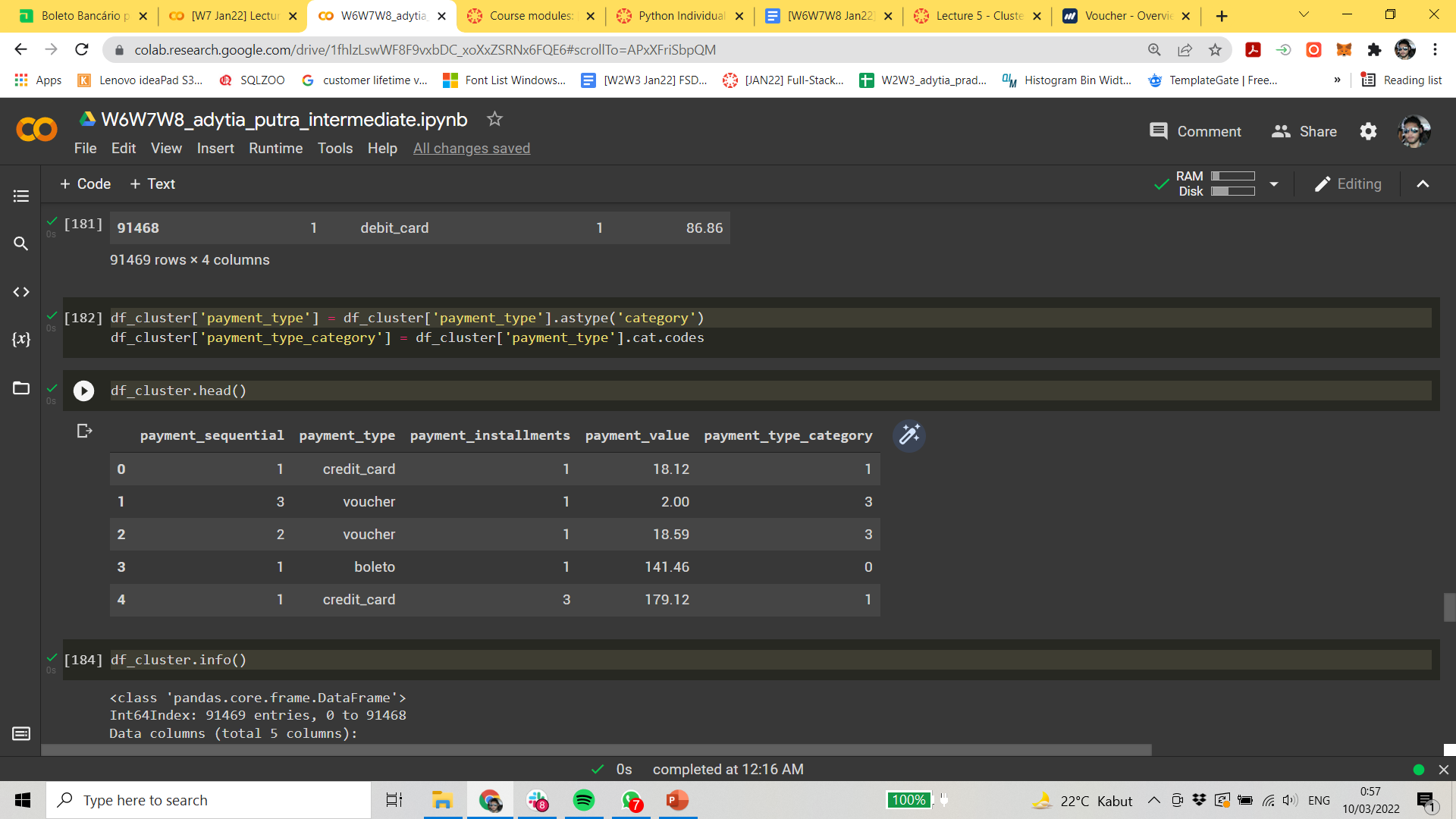 since payment_type is a string, first we convert it to numerical values (integer) using cat.codes function
14
Cluster Analysis
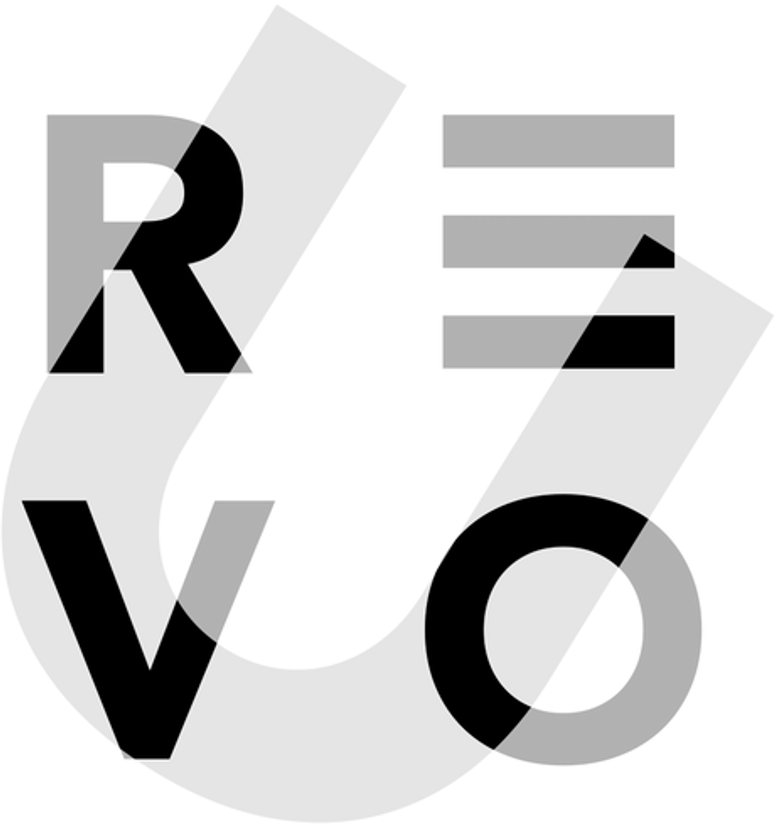 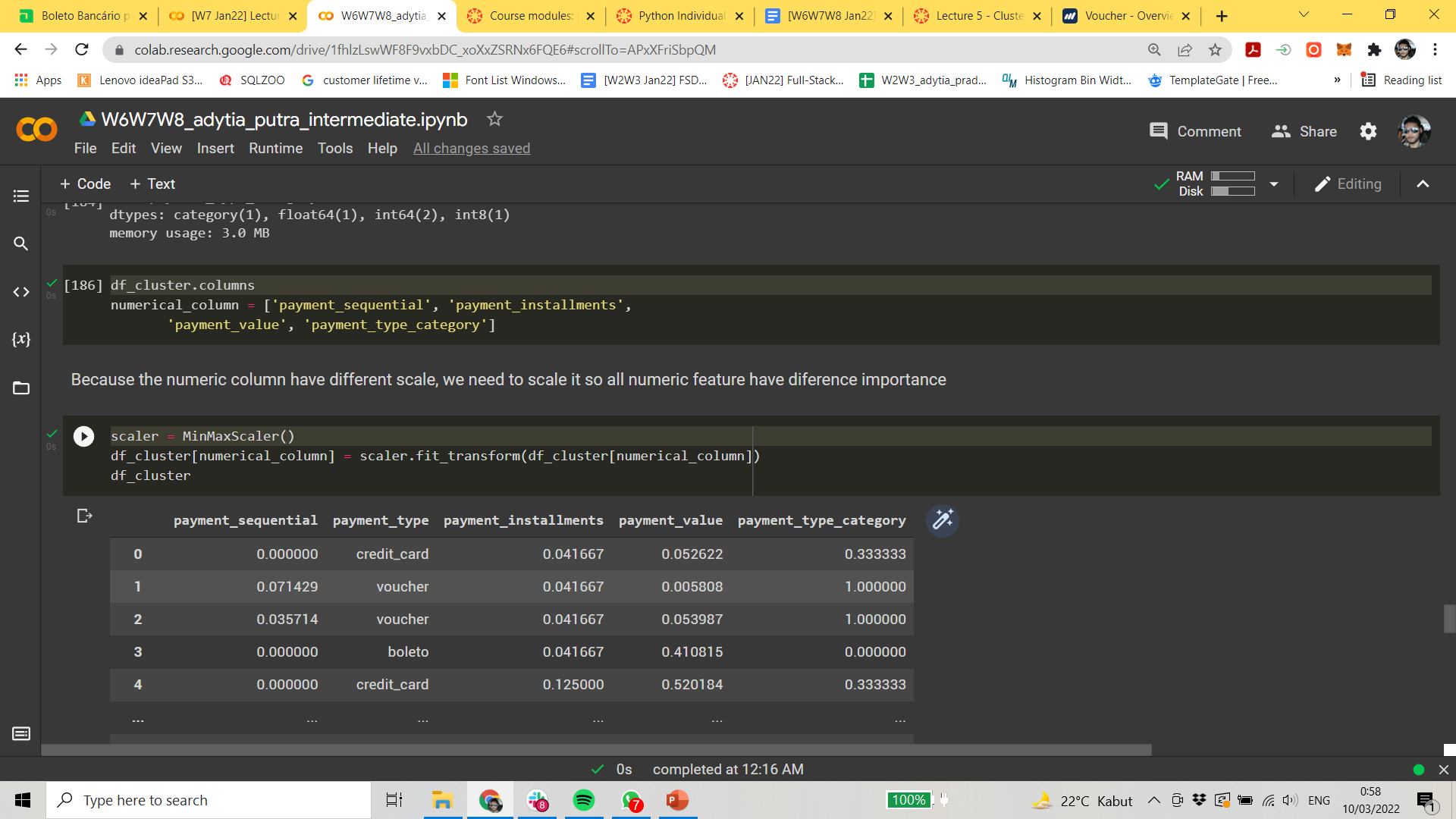 for scaling, we use
MinMaxScaler function
we need to scale the numeric value to match the range for each variables
15
Cluster Analysis
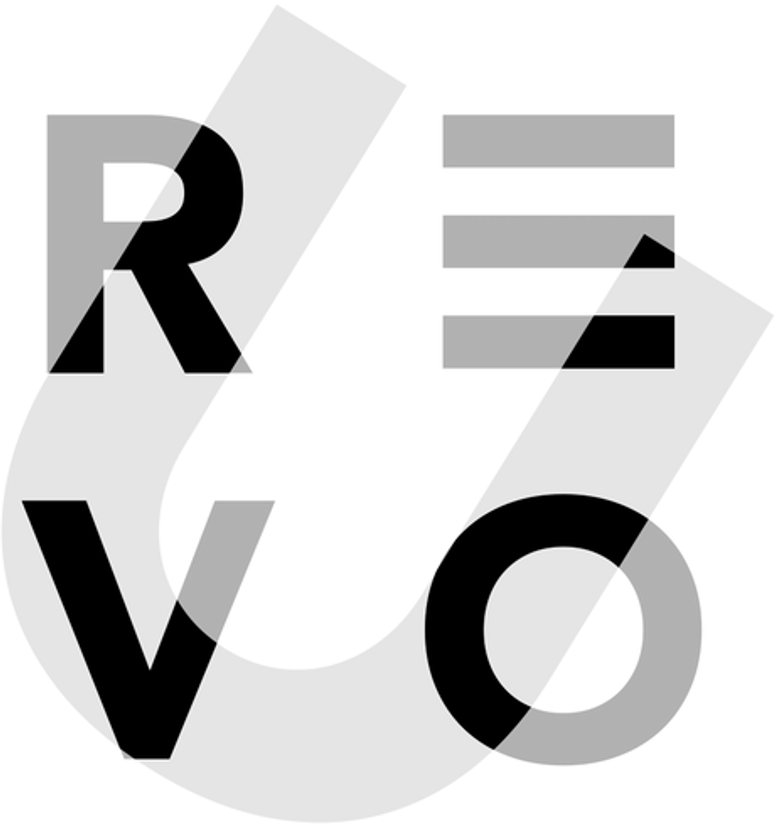 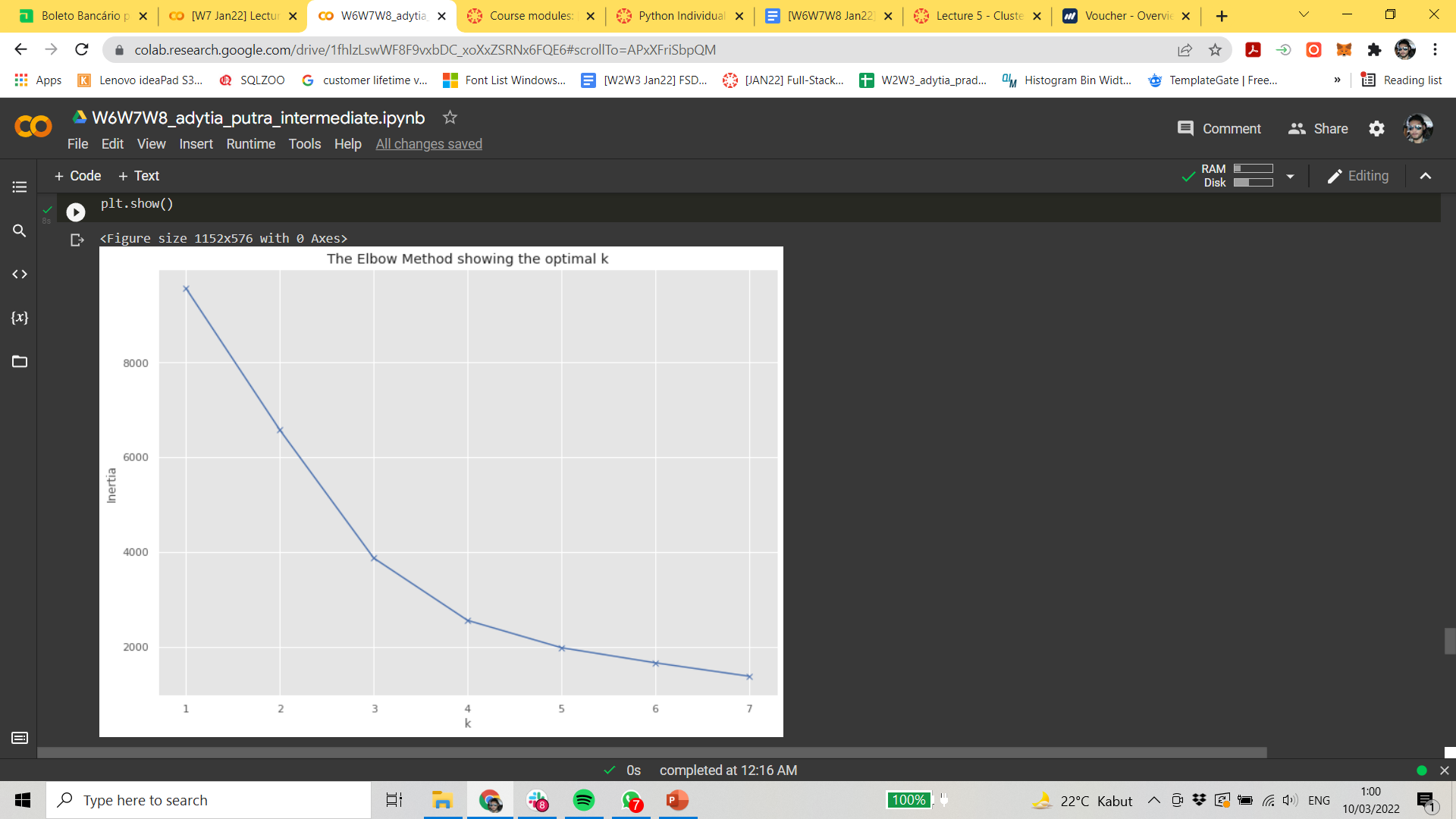 to determine the number of cluster, we can use
elbow method or silhouette analysis
based on the graph, at k value = 4, the decrease of inertia
seems to flatten out
Elbow Method
16
Cluster Analysis
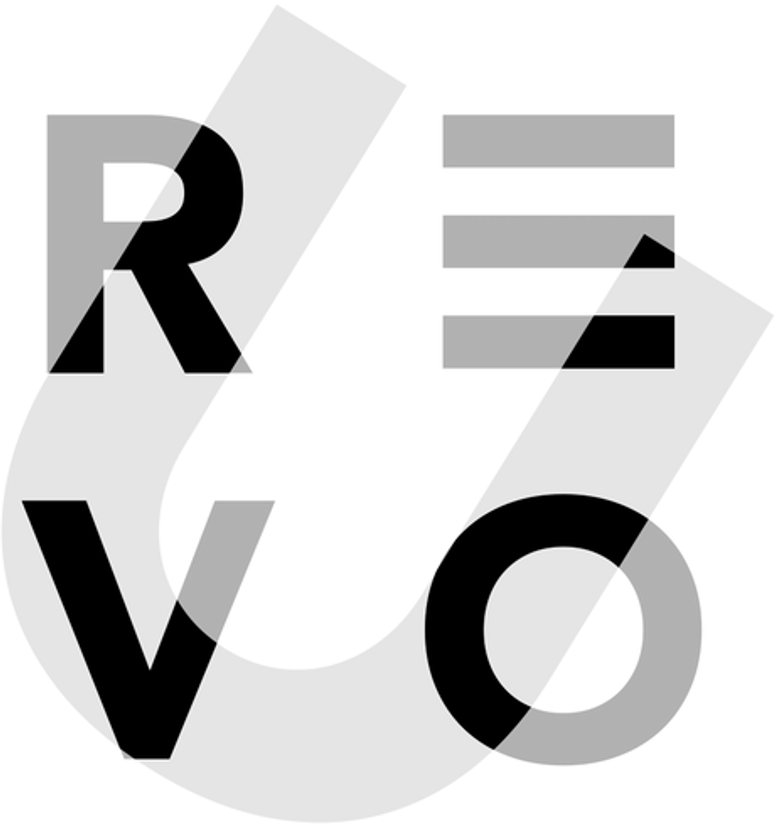 based on the silhouette analysis, we choose the highest score at n_cluster = 4, the score is : 0.5
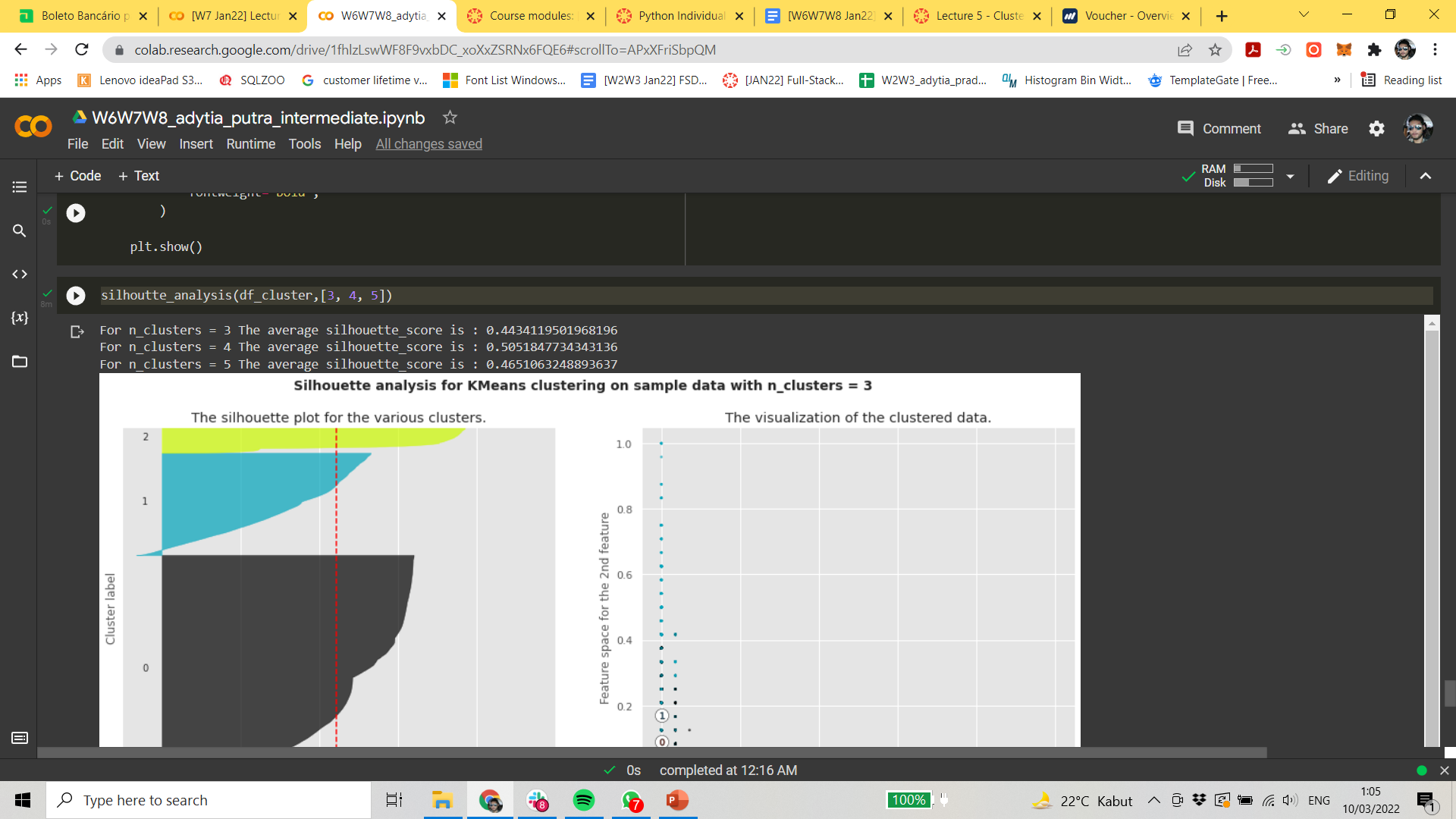 Silhouette
Analysis
!
because both methods (elbow method & silhouette analysis) recommends 4 clusters, we use it to the next step
17
Cluster Analysis
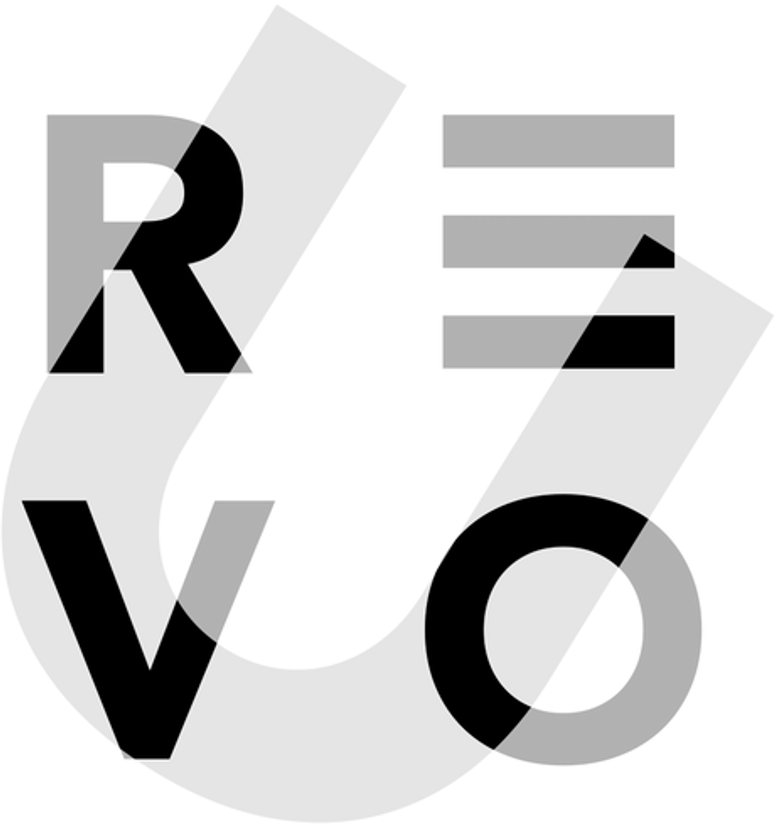 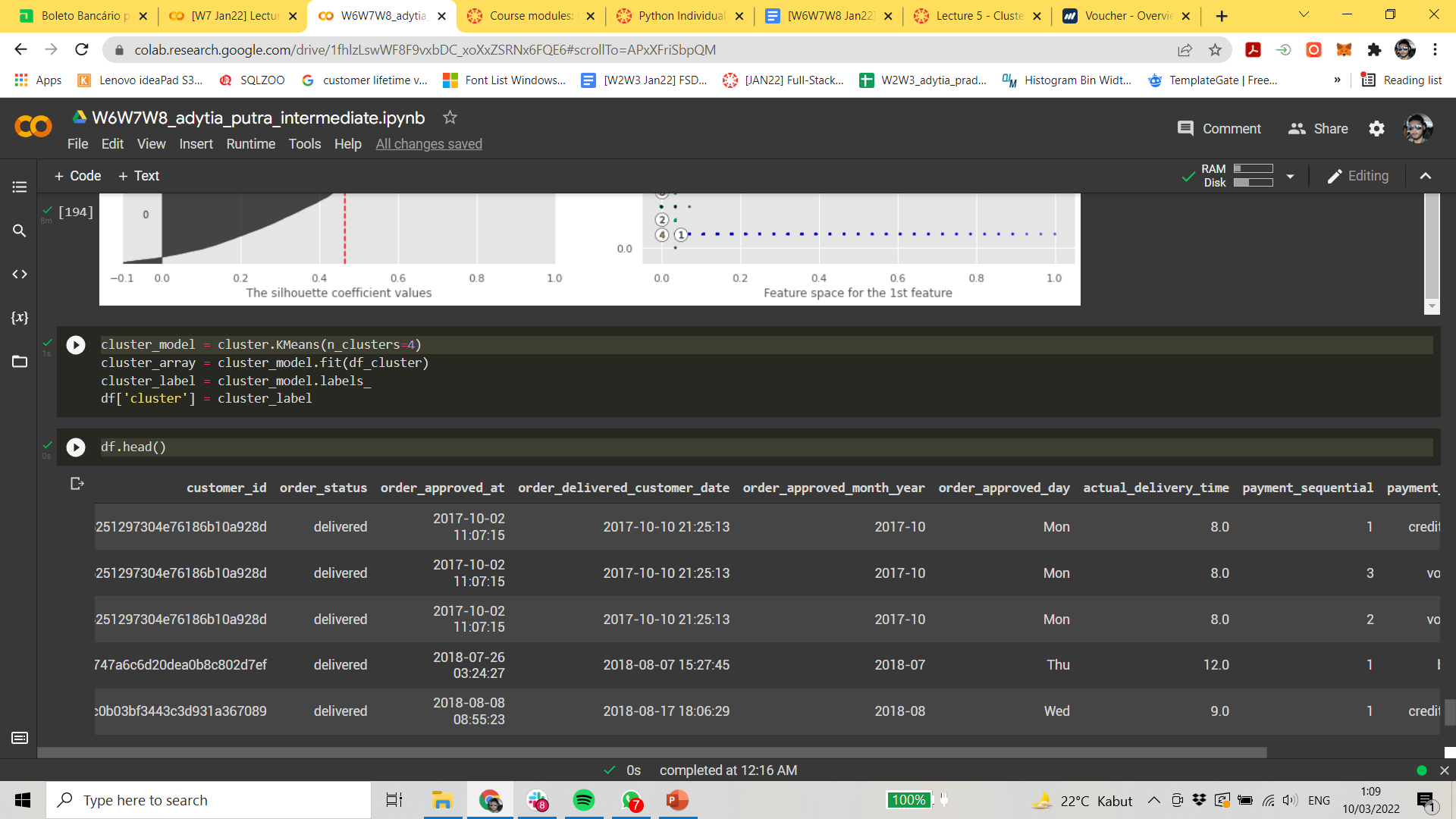 we input the n_cluster = 4 and insert it
to existing dataframe (df)
18
Cluster Analysis
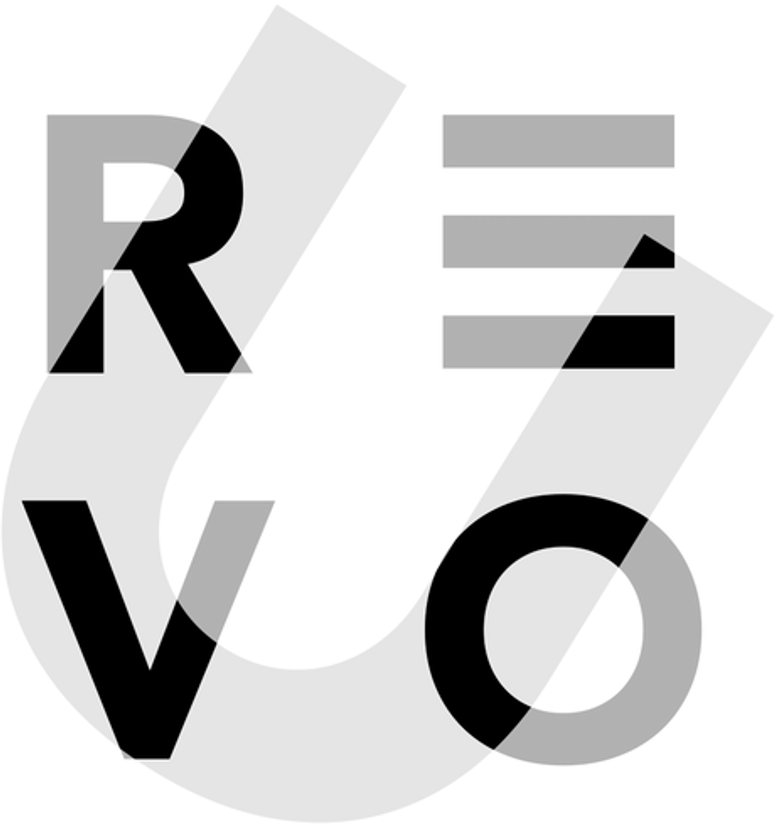 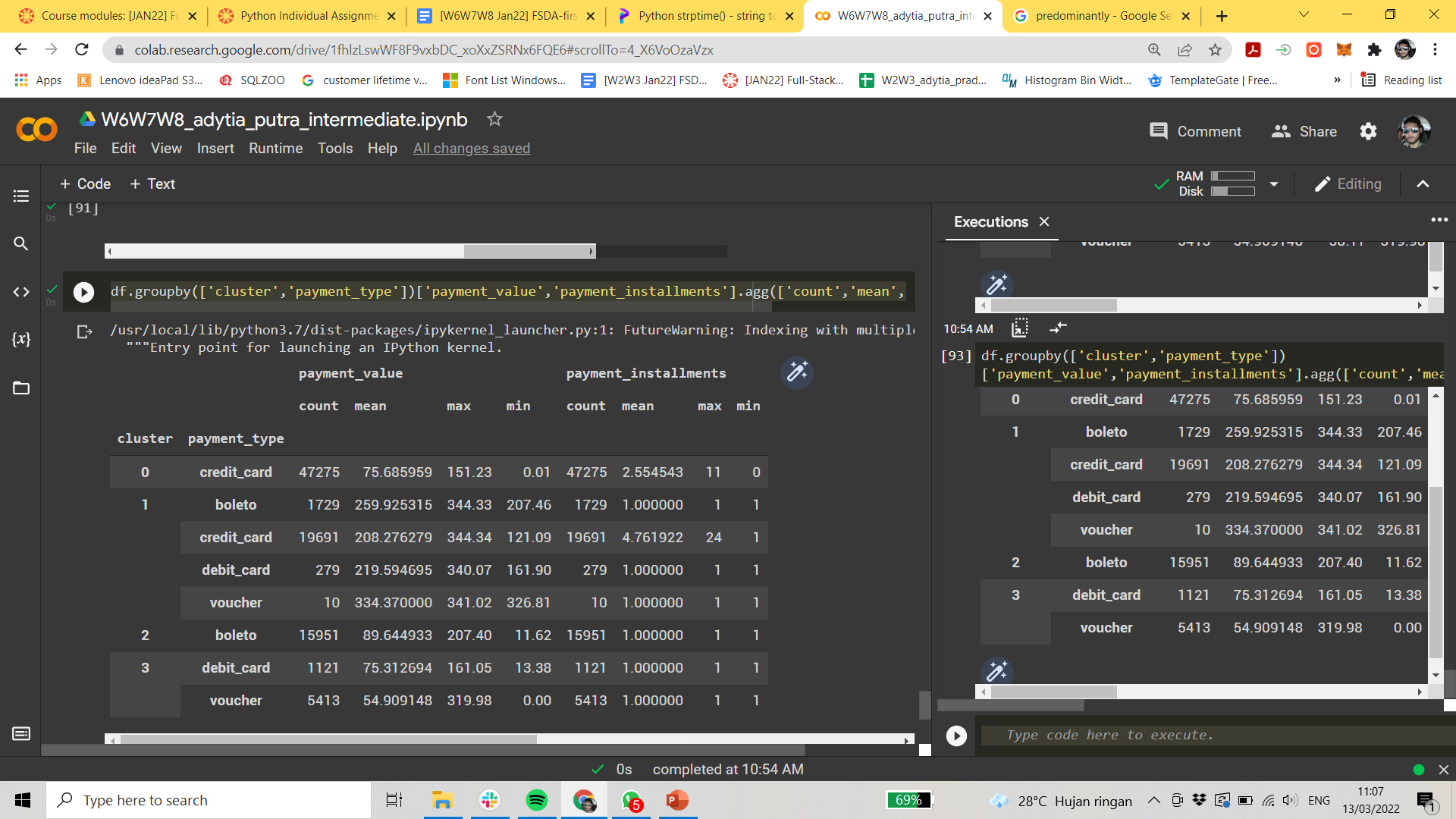 finally, we can group the data by cluster and payment type and aggregate the data by using payment_value and payment installments
19
Cluster Analysis - Insight
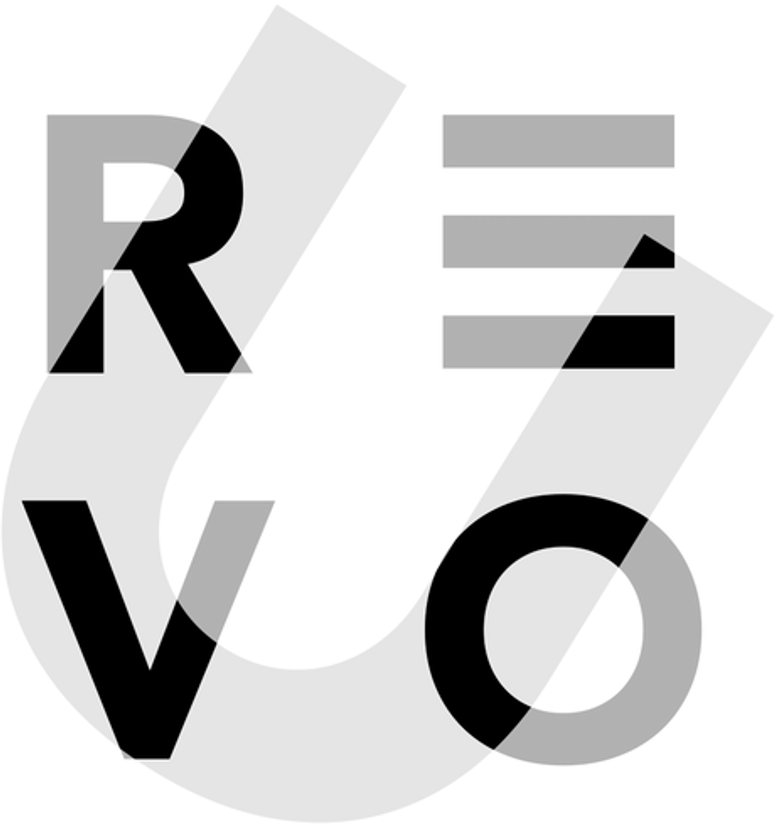 Summary
the distribution of data on each cluster quite good (no cluster with very small count)
Cluster characteristic:
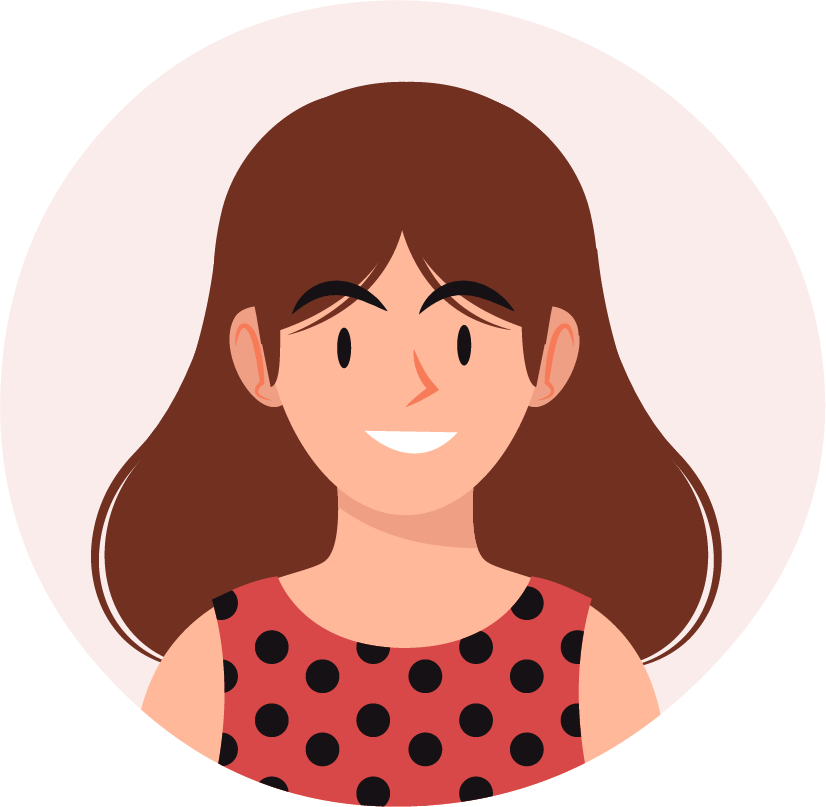 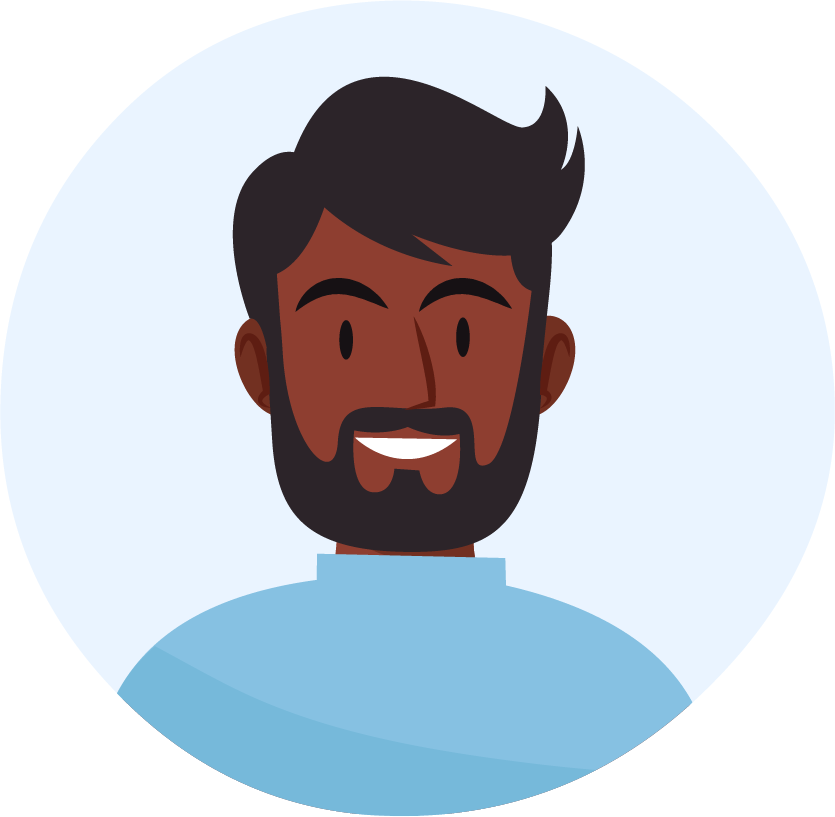 0: prefer to pay with credit card with relatively normal amounts of payment value >> can be named: "middle class people who loves to pay with installments“;
1: prefer to pay with credit card (predominantly) with relatively huge amounts of payment value >> can be named: "high class people who loves to pay with installments“;
2: prefer to pay with boleto (cash) with relatively normal amounts of payment >> can be named: "middle class people who loves to pay with boleto“;
3: prefer to pay with voucher & debit card (cash) with relatively normal amounts of payment >> can be named: "middle class people who loves to pay with debit card & voucher“.
Cluster 0
Cluster 1
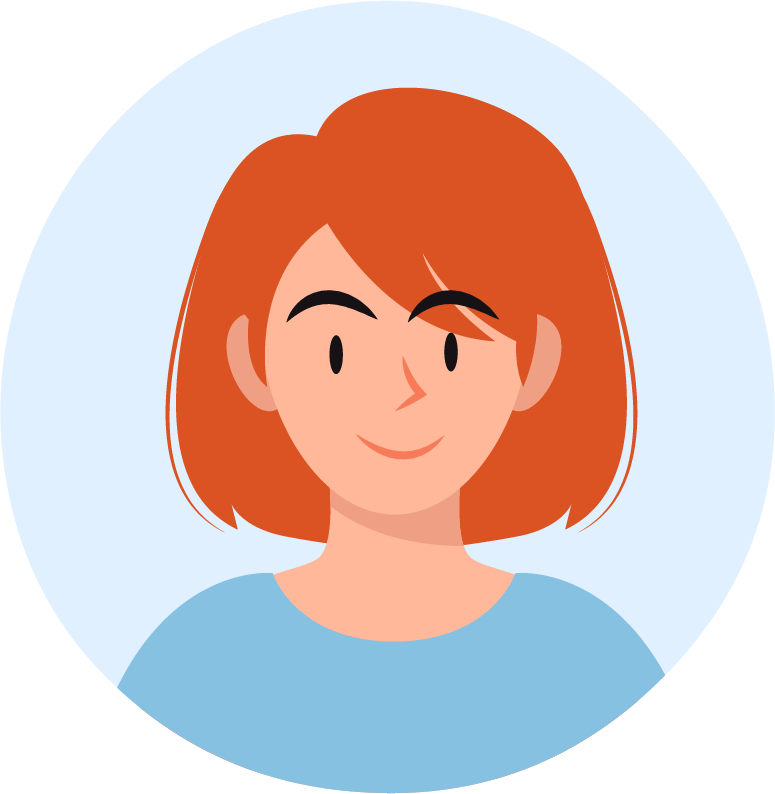 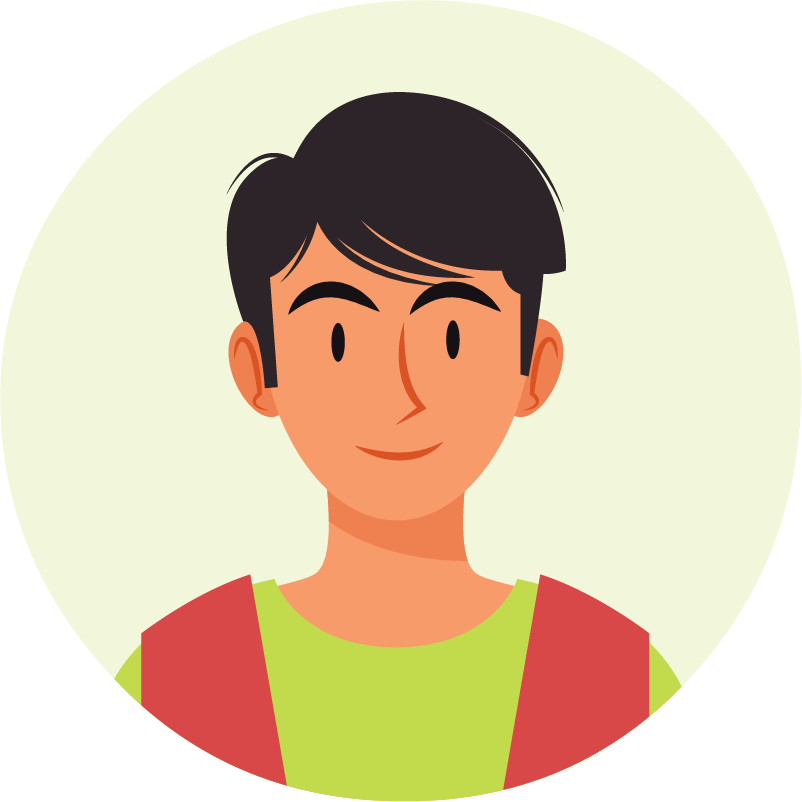 Cluster 2
Cluster 3
20
Cluster Analysis
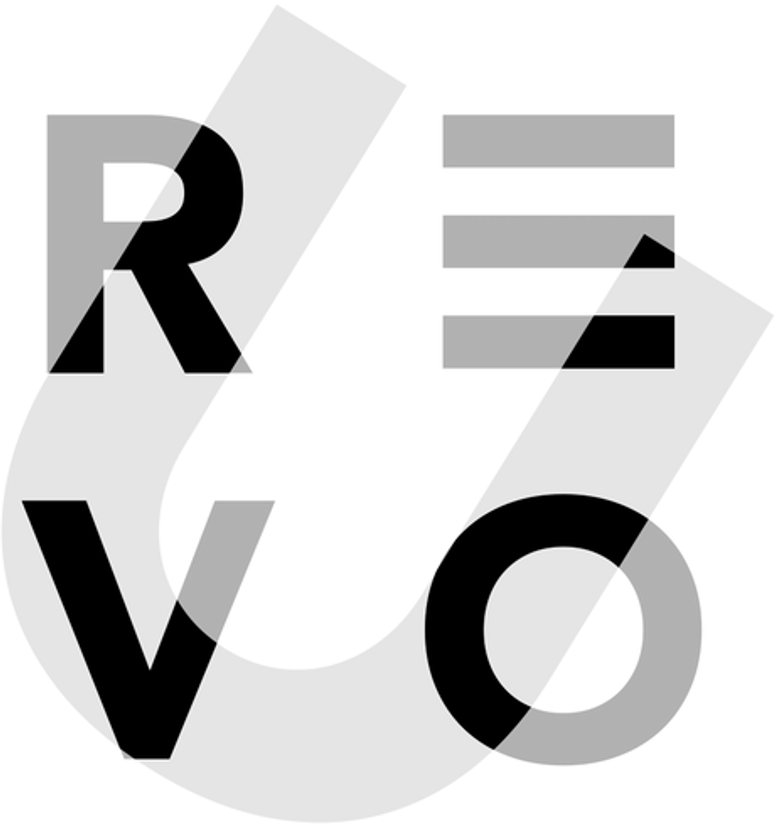 Conclusion and Recommendation
From the cluster analysis, we conclude there are 4 clusters/segmentation of customers.
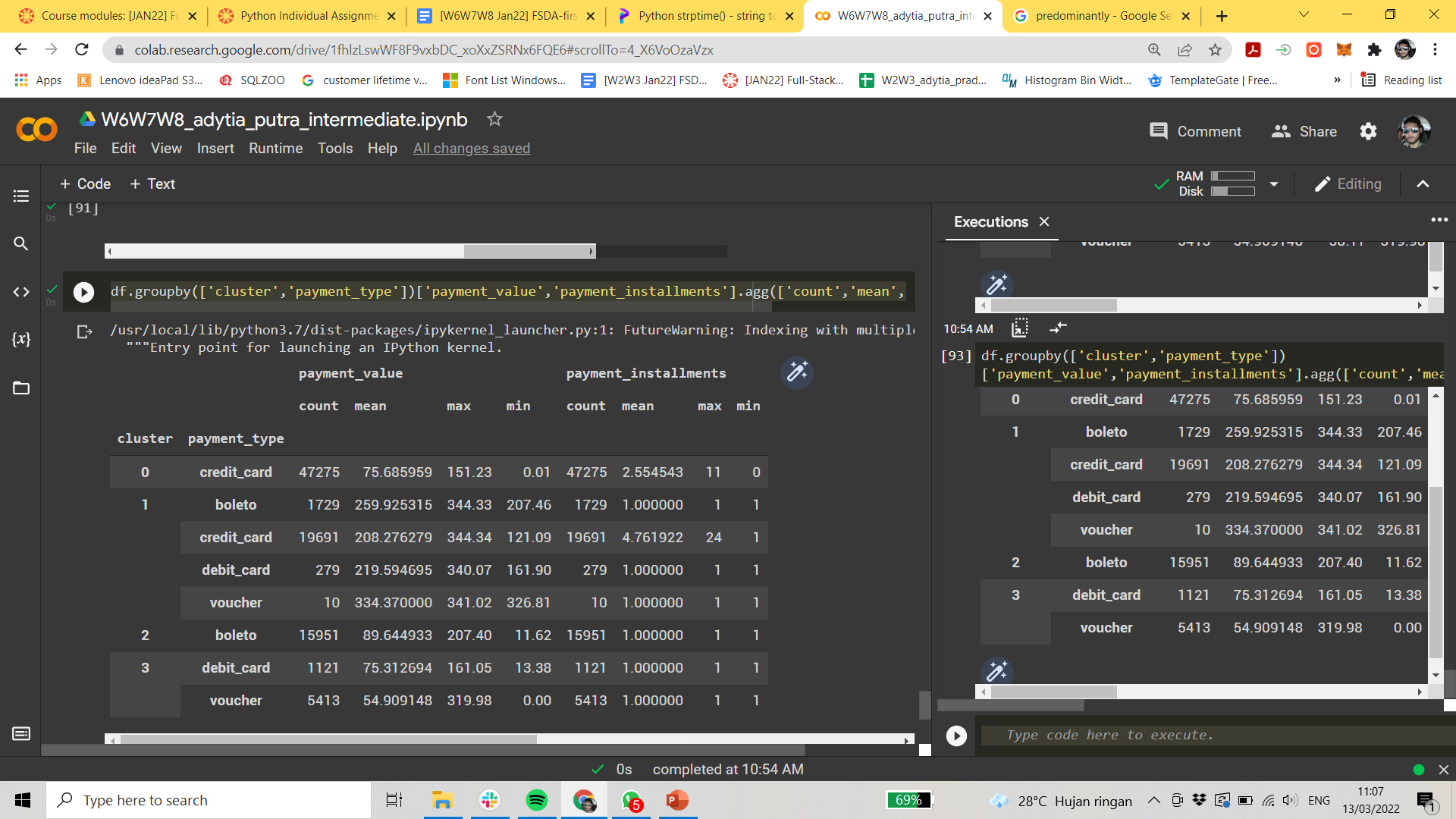 Operator must give more attention to cluster 0 and cluster 1, because there are higher number of customer who belong to cluster 0 and 1.
For cluster 0 who are middle class people, our client can increase marketing and promos to further increase sales.
For cluster 1, who are higher class, our client can include many benefit from using the credit card so they can have higher retention rate.
There are very few people who use debit card and voucher, the operator have to check whether there is a problem in the payments.
21
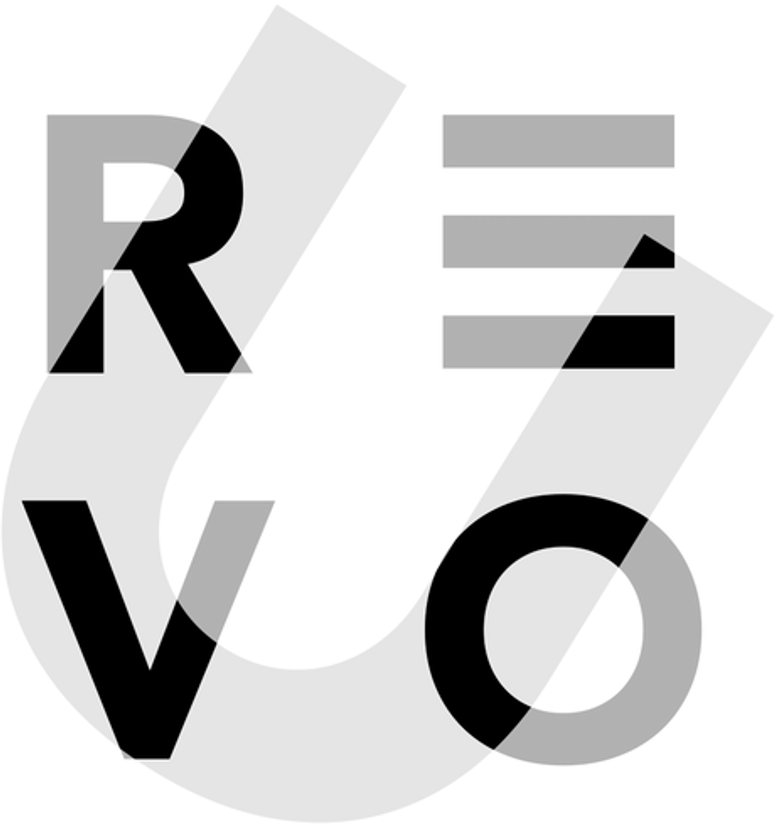 Thank You
Terima Kasih